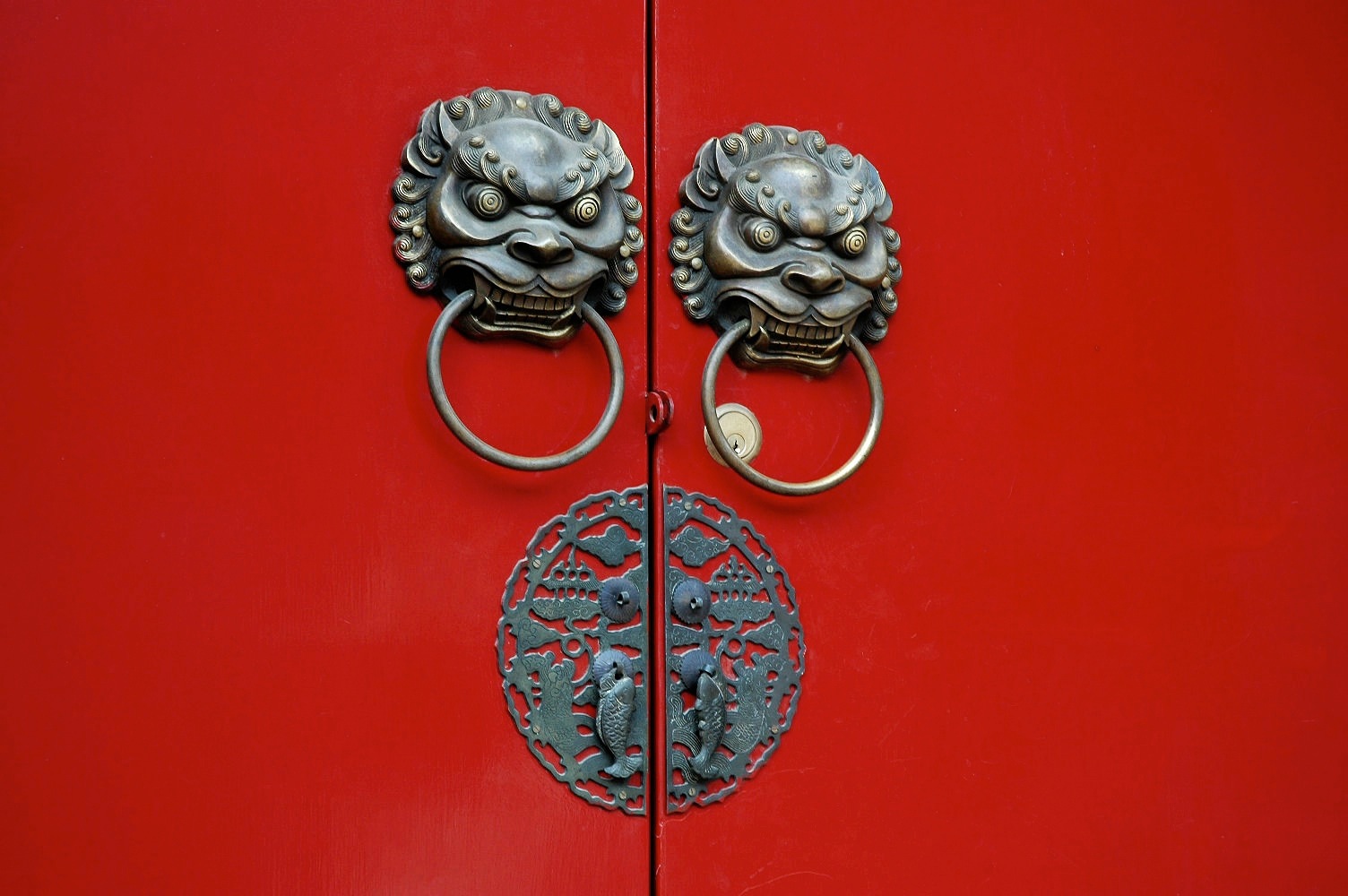 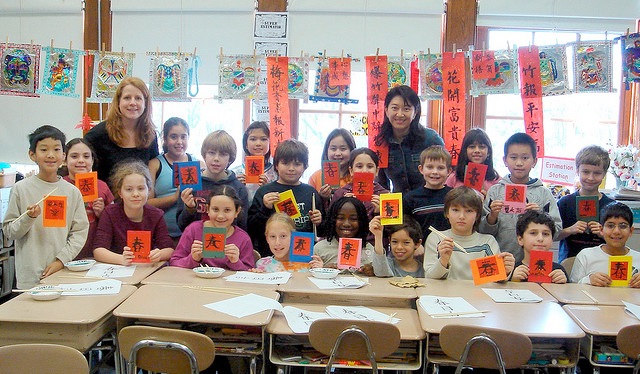 Shaz
李莎荣
[Speaker Notes: 很高兴见到大家]
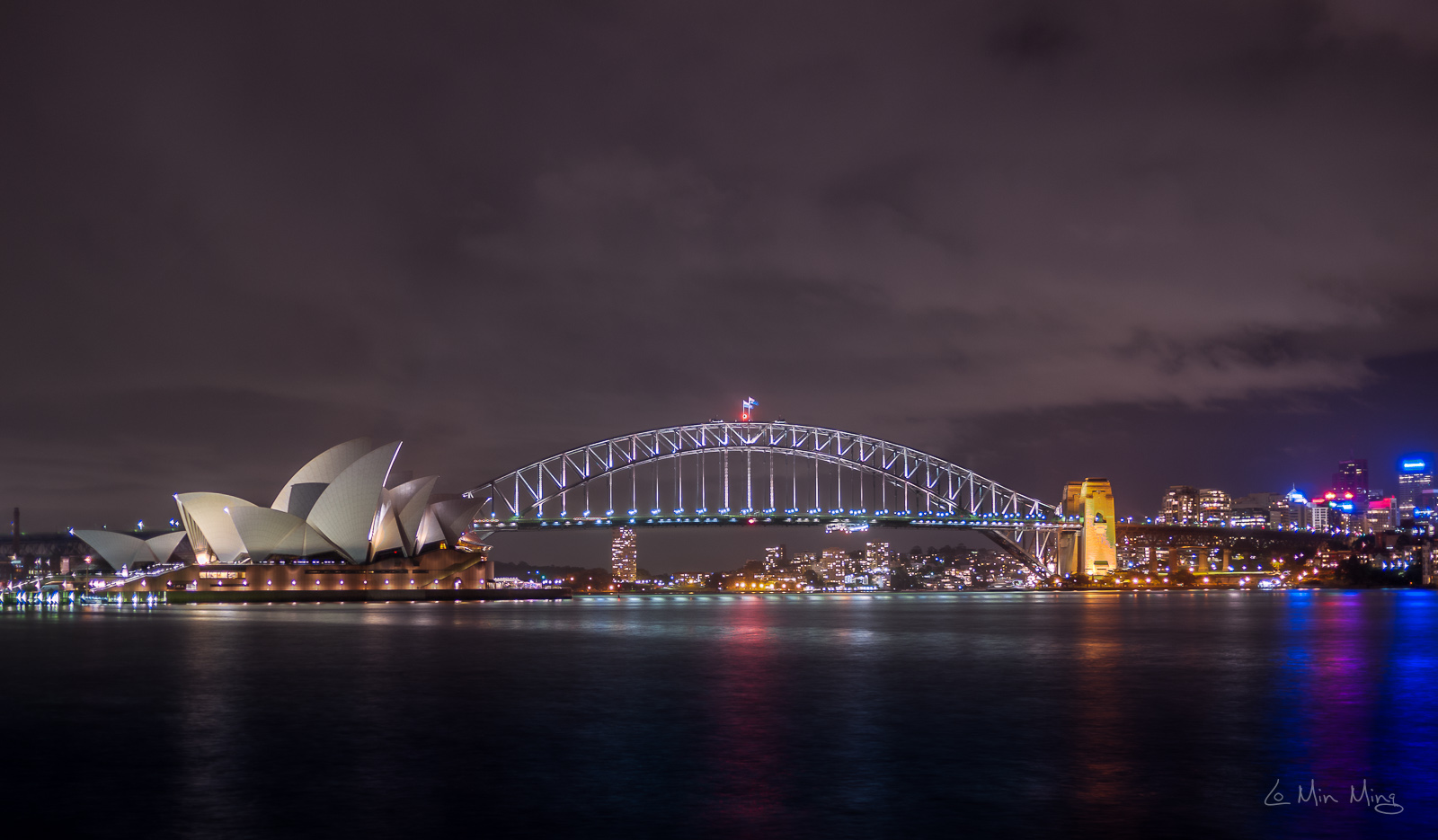 我来自澳大利亚.
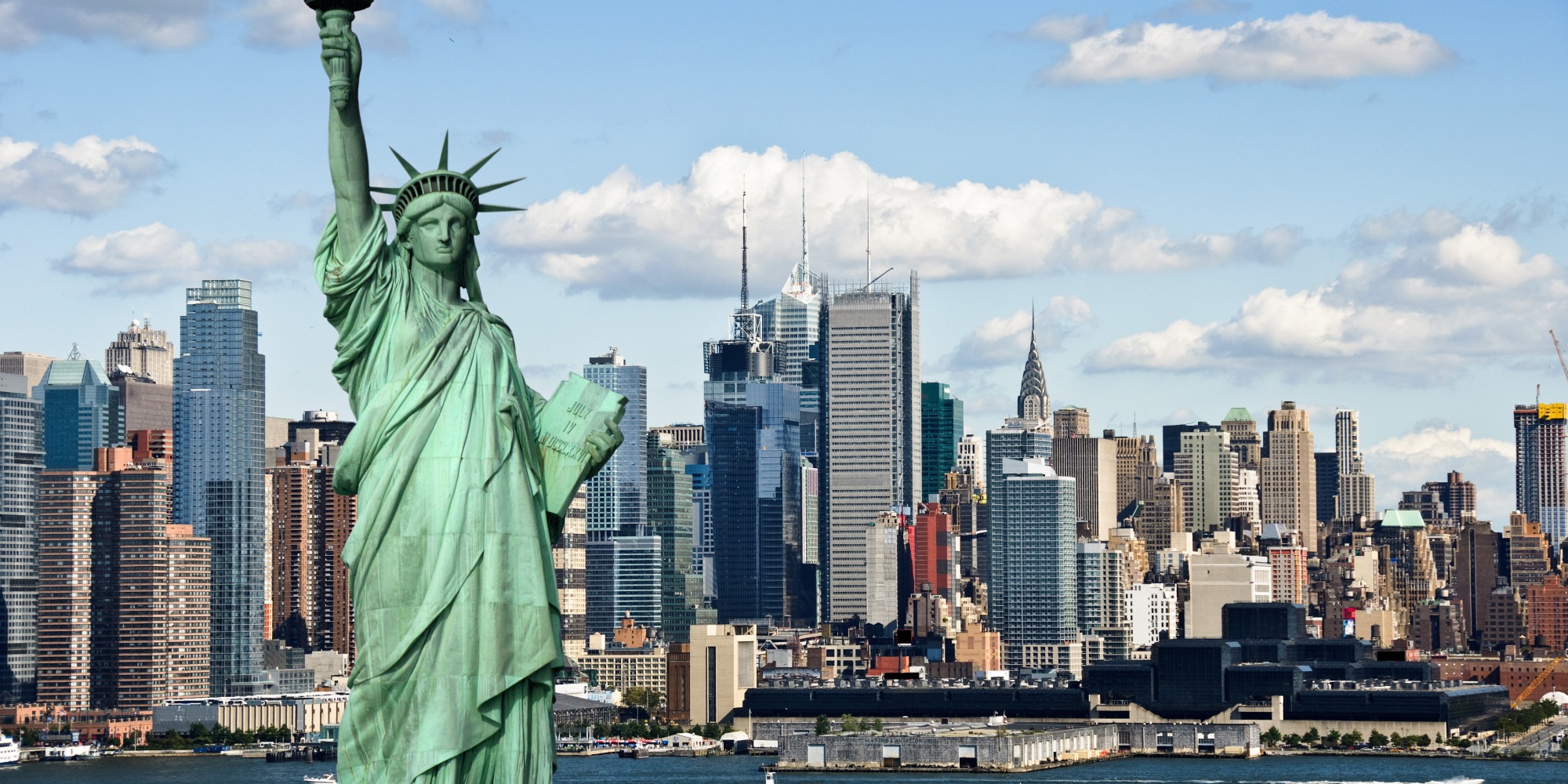 目前住在美国。
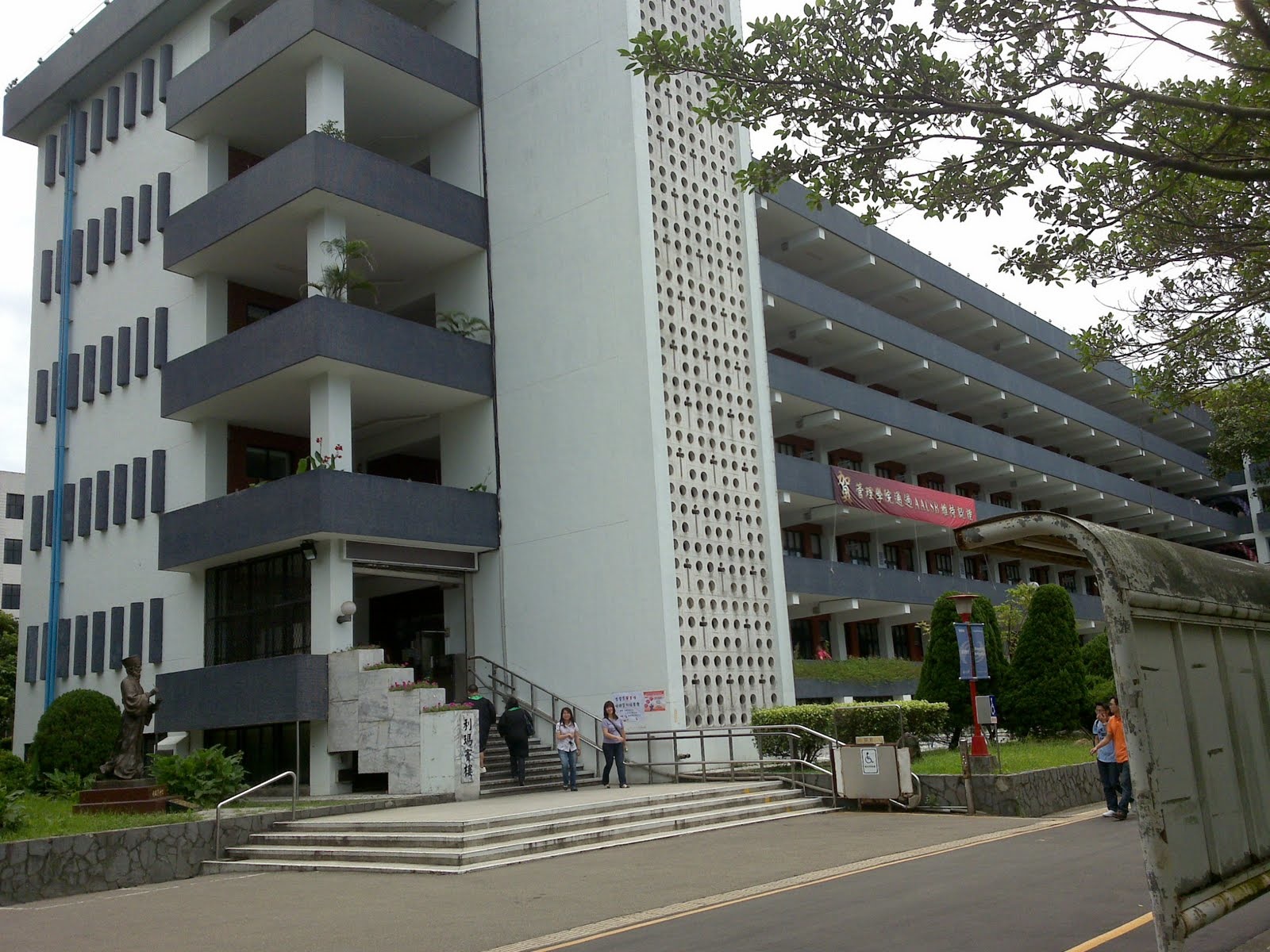 高中毕业以后，我到台湾的辅仁大学,学了两年中文。
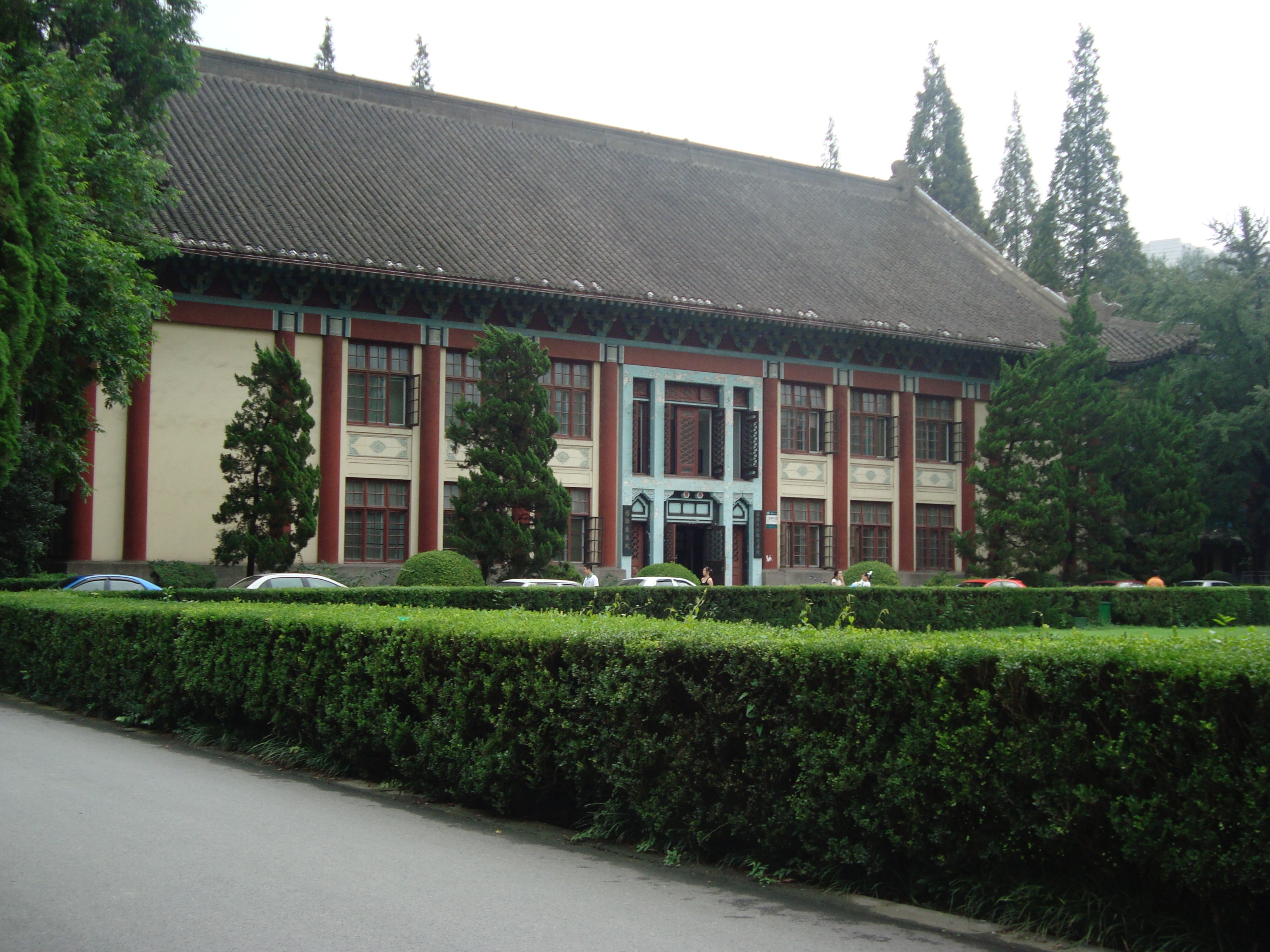 我也在南京师范大学,学过中文。
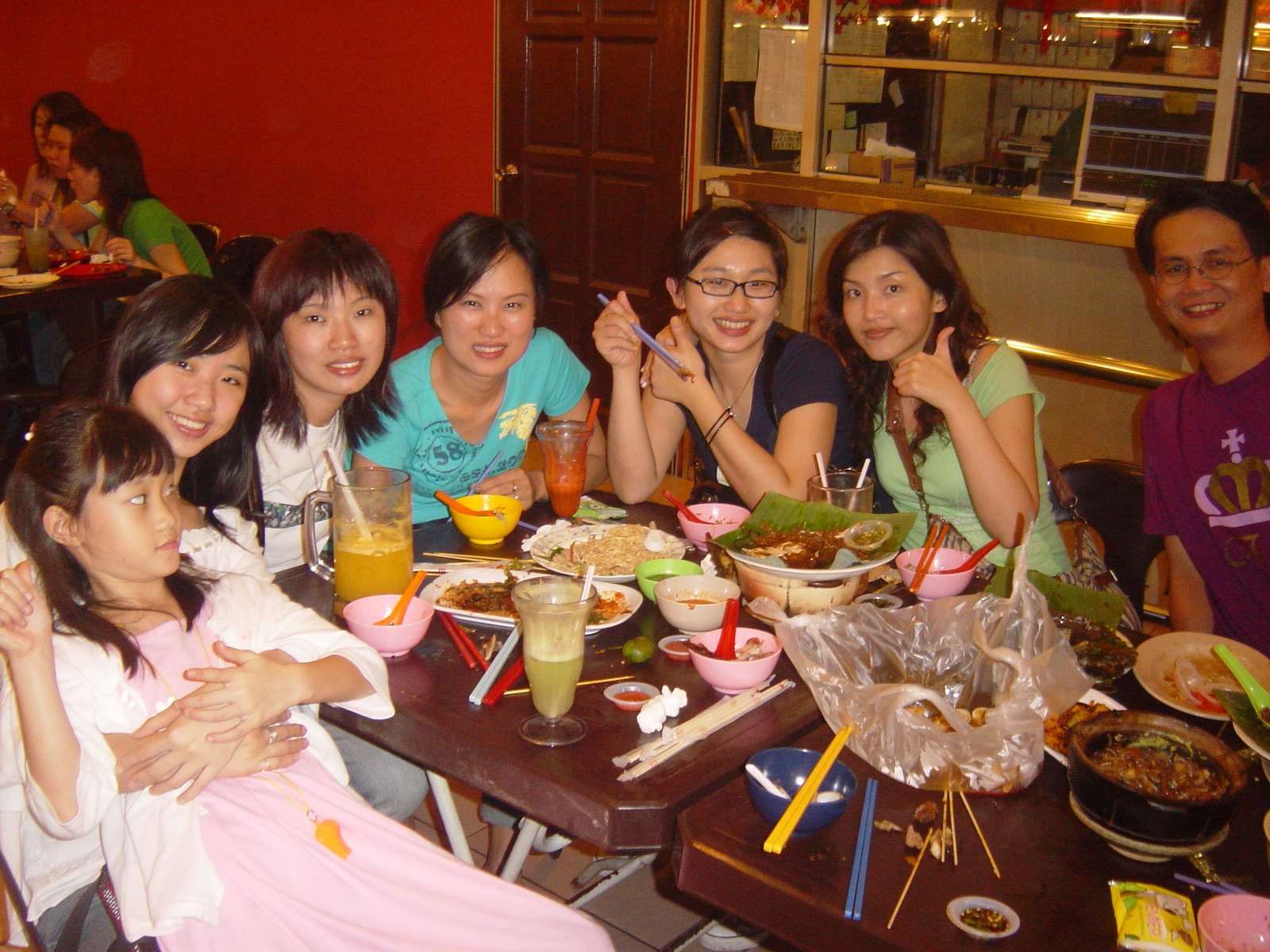 当我在台湾的时候， 我那里的朋友想给我起一个合适的中文名字。
他们想了很久，
后来决定我的中文名字就叫：
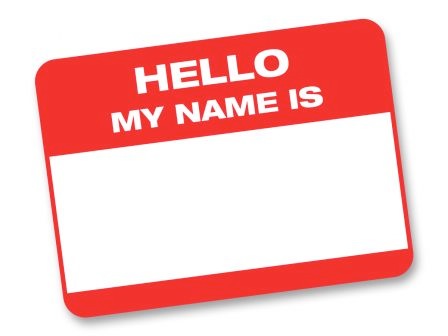 李莎荣
我刚开始学中文的时候，对我来说，
很多字的发音听起来都是一样的。
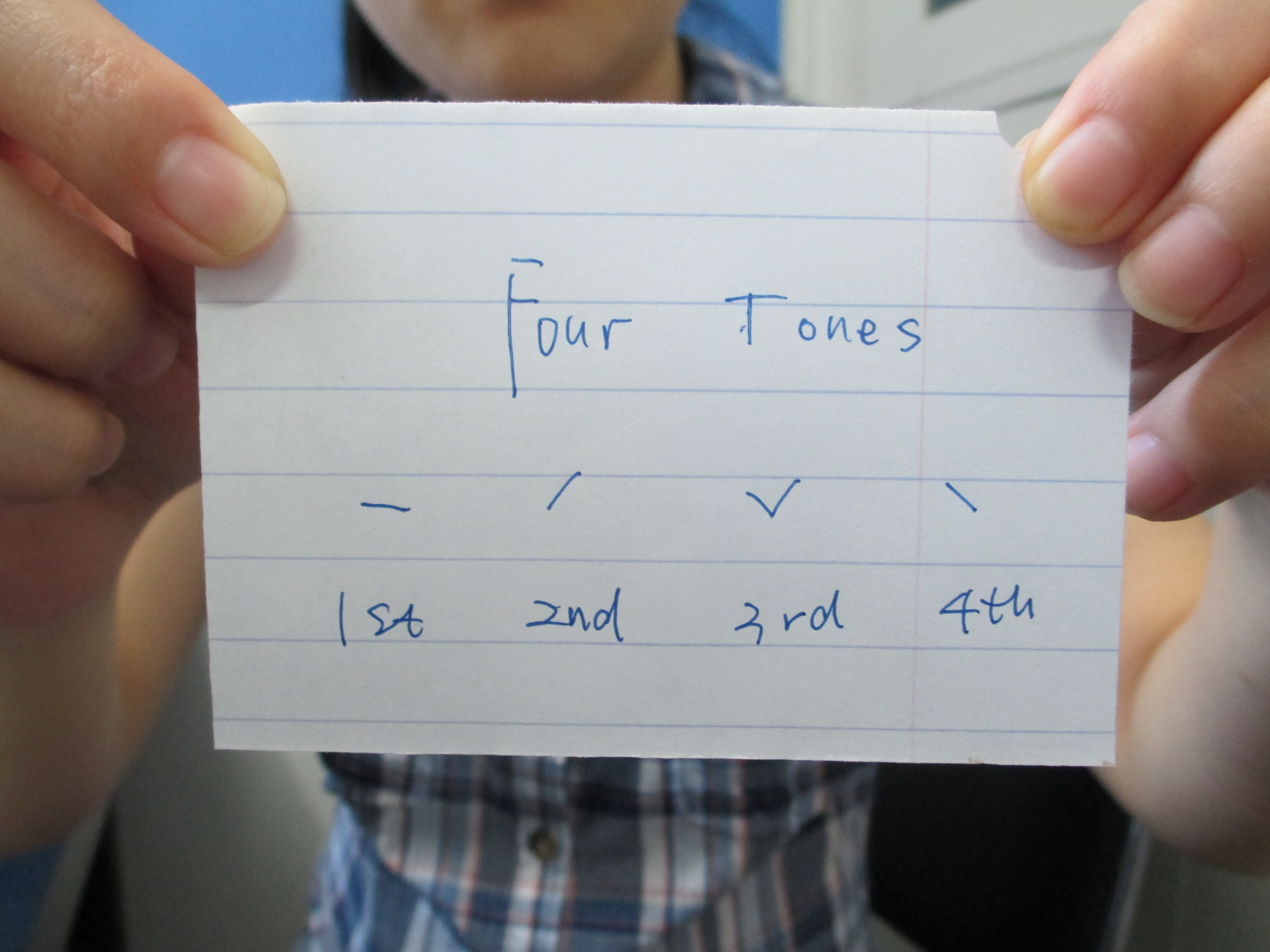 所以当我听到他们说 





“莎荣”的时候，
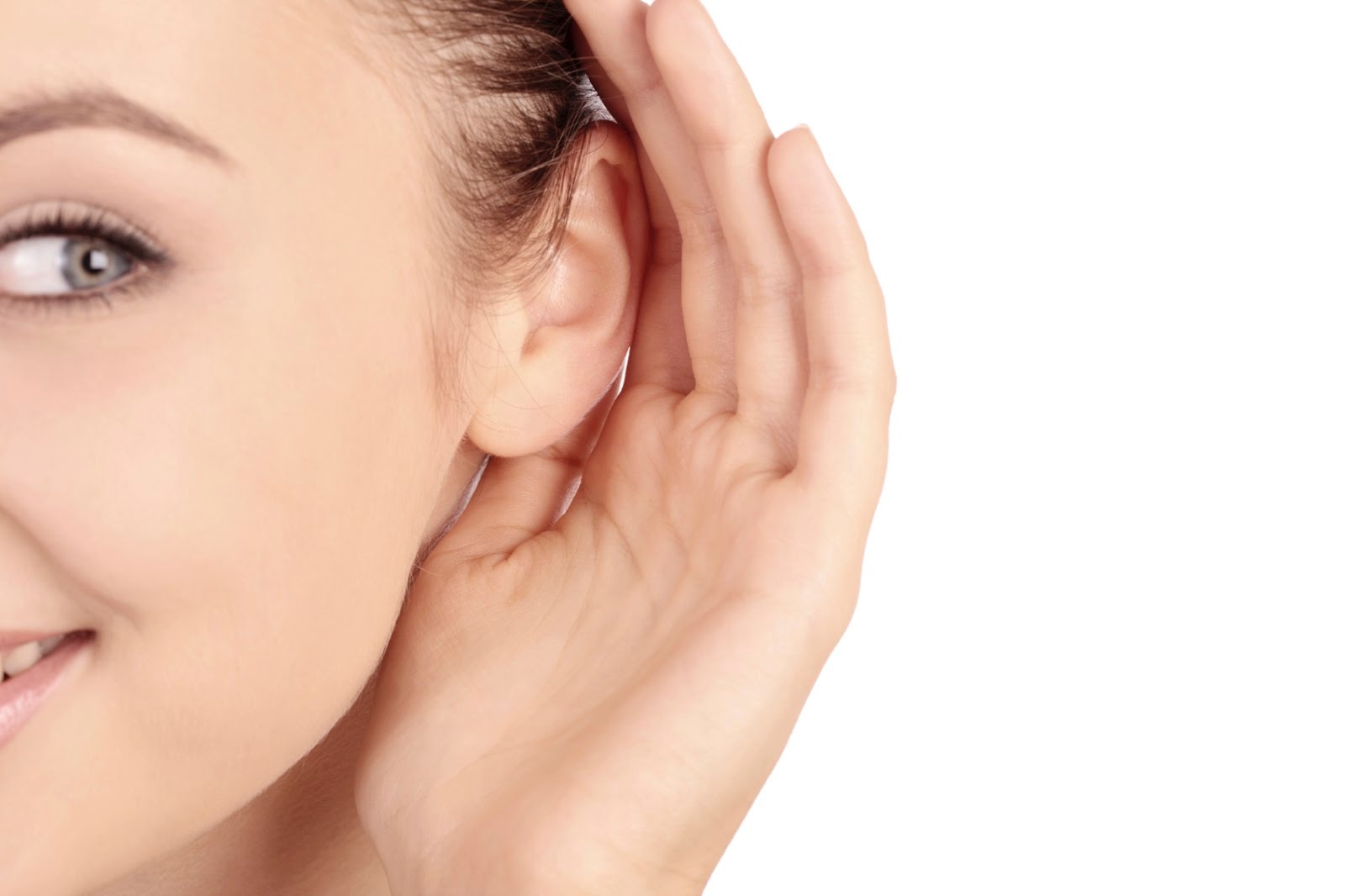 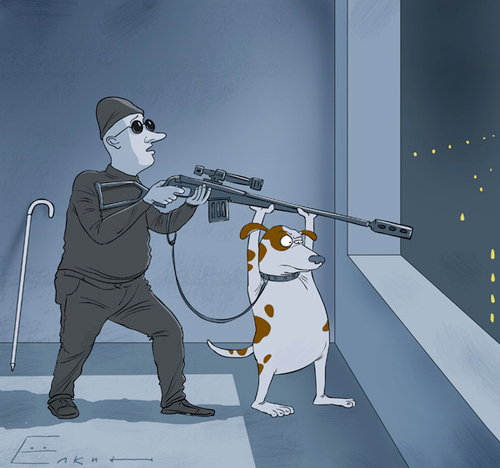 我还以为他们说“杀人.”
我说：“不好.”当然他们都笑我。
杀人
在一九八零年初，澳大利亚政府规定5到17岁的学生必须学习第二外语。
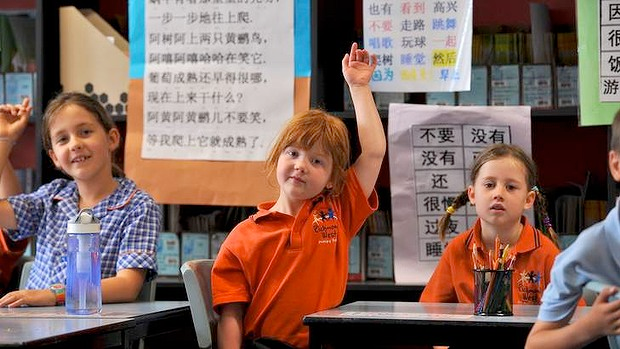 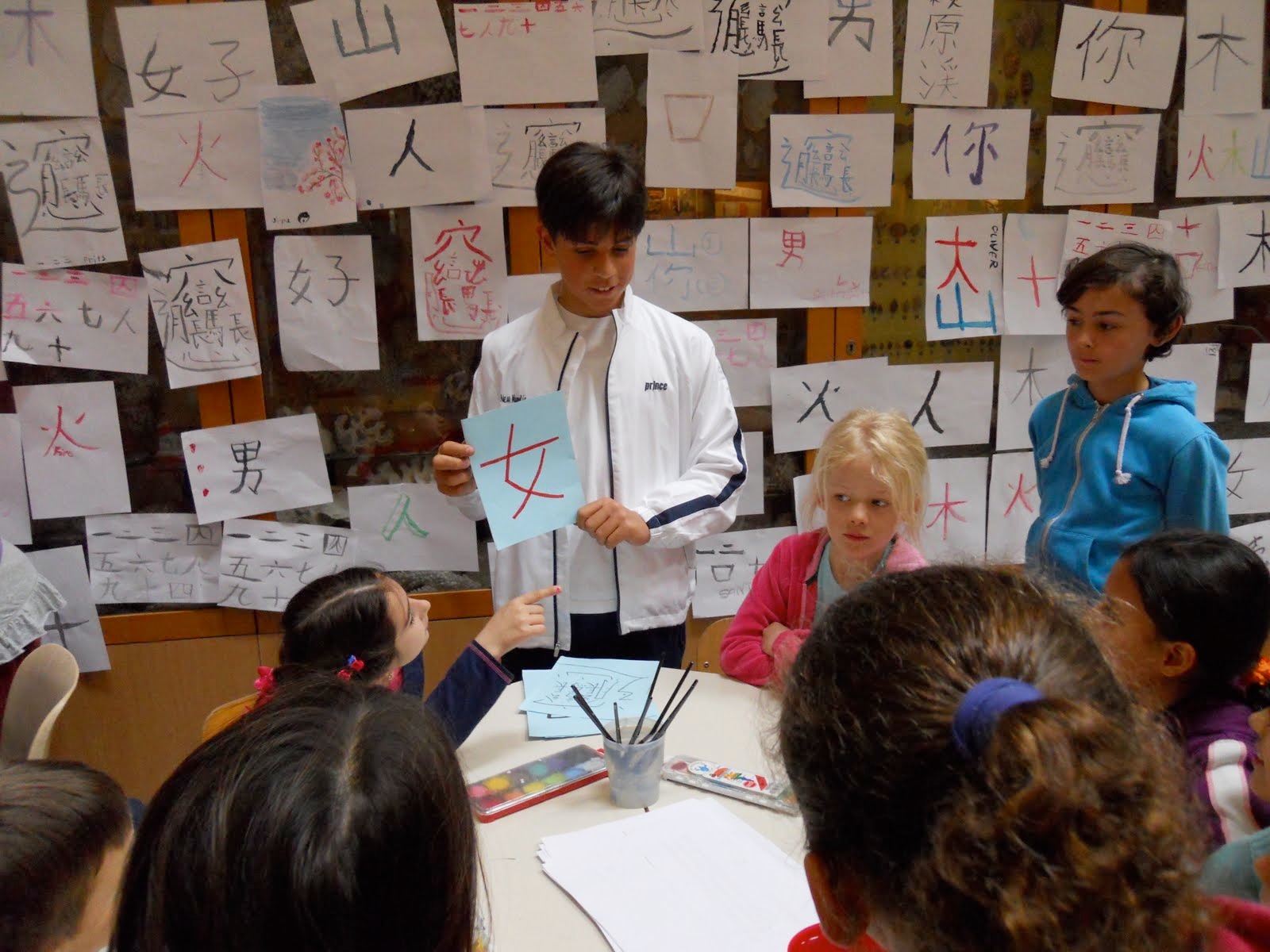 其实在澳大利亚的南部，
我是第一个教中文的老师。
近几年，我有两个工作。一个是我自己创建网站: Creative Chinese 创意中文
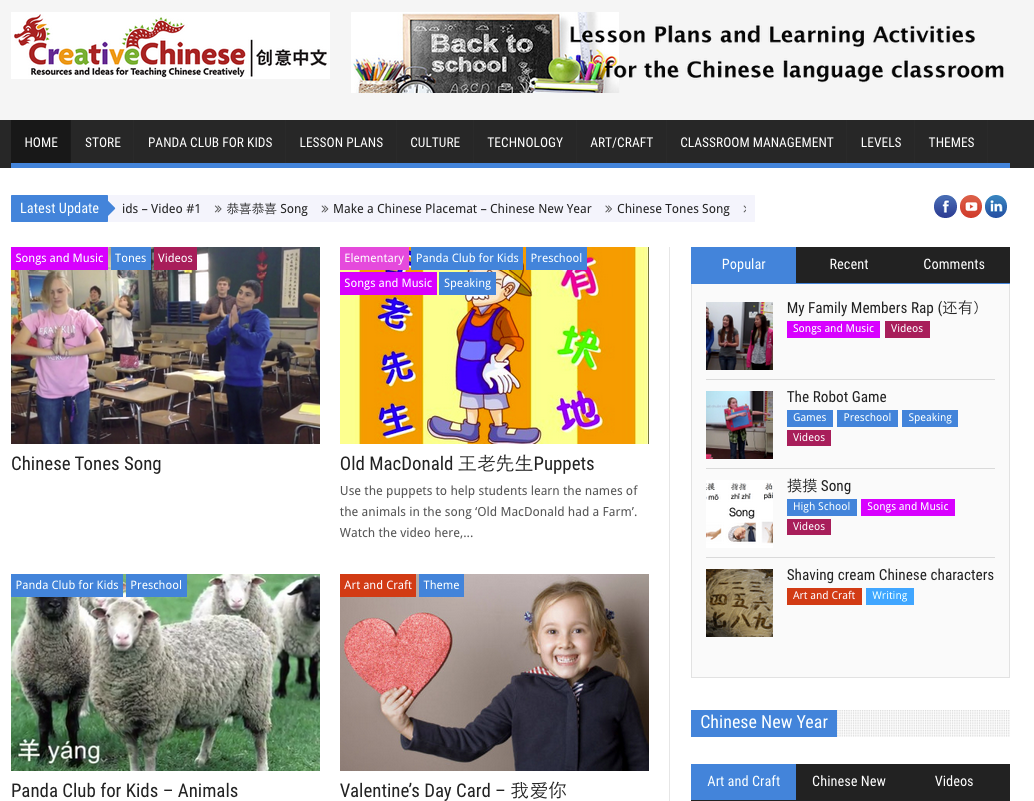 向世界各地的老师分享一些教学的方法。
我同时也出版了二十余本中文教材.
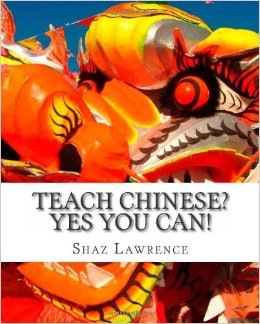 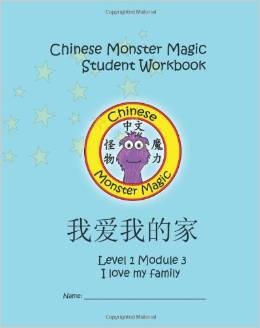 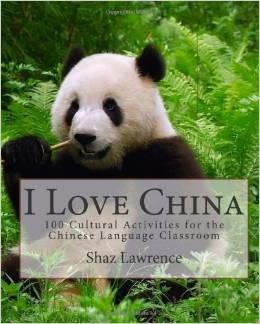 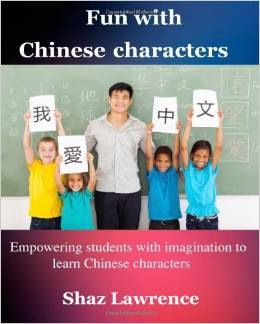 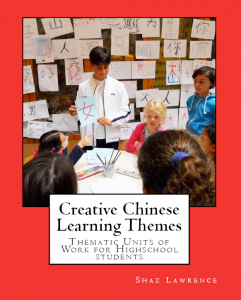 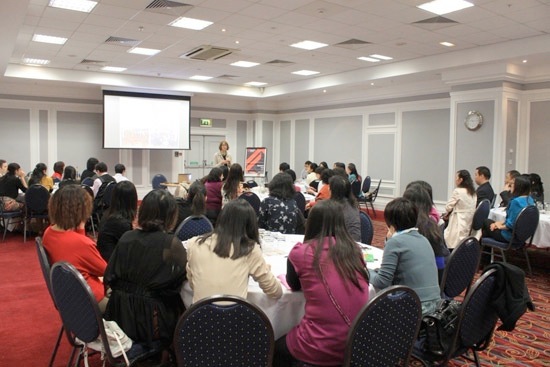 另一个工作是，培训中文老师.
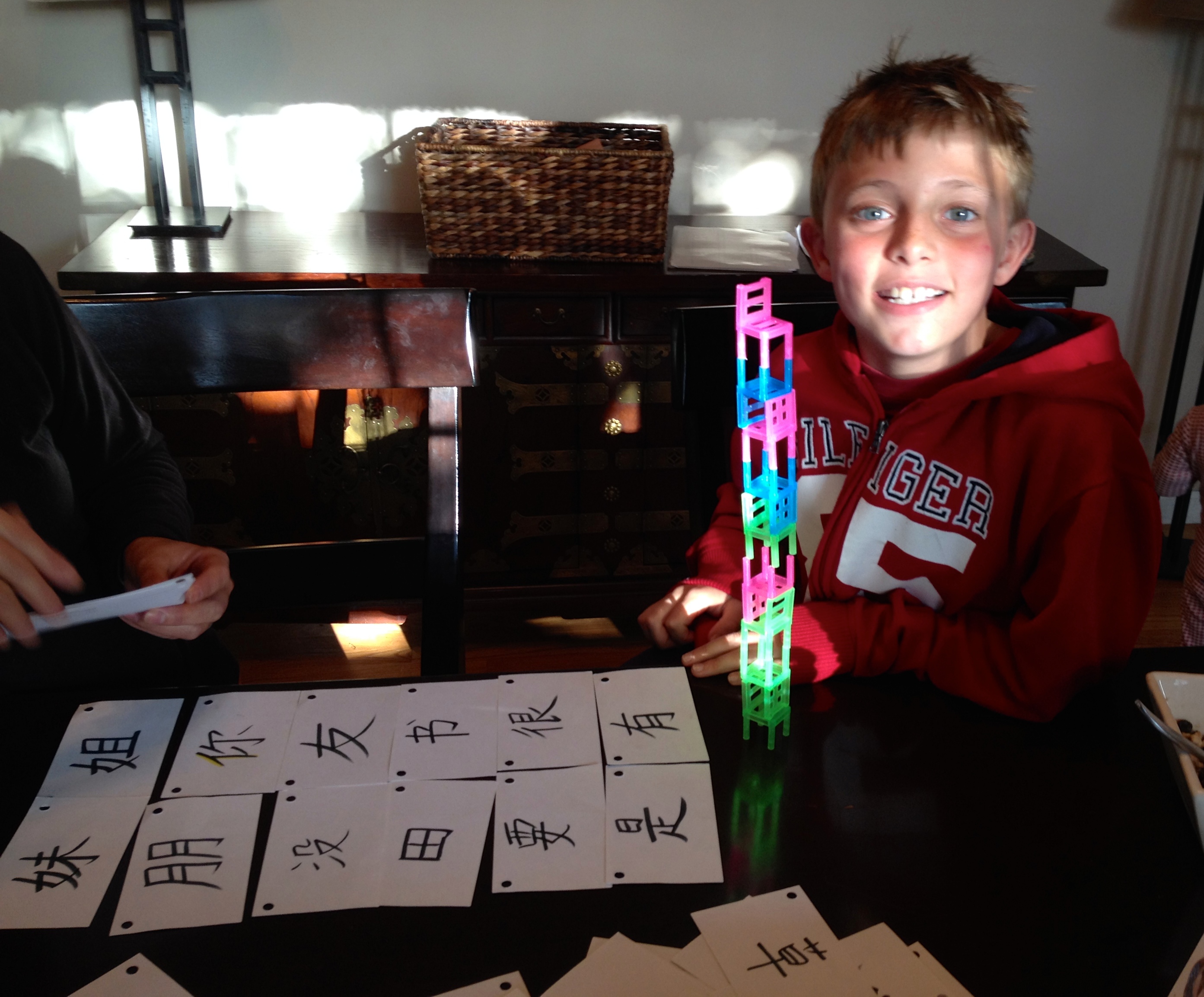 我觉得身为一个教师，我们可以用创新的思路，使学生学习中文时，有更多的乐趣，。
Assessment For Learning
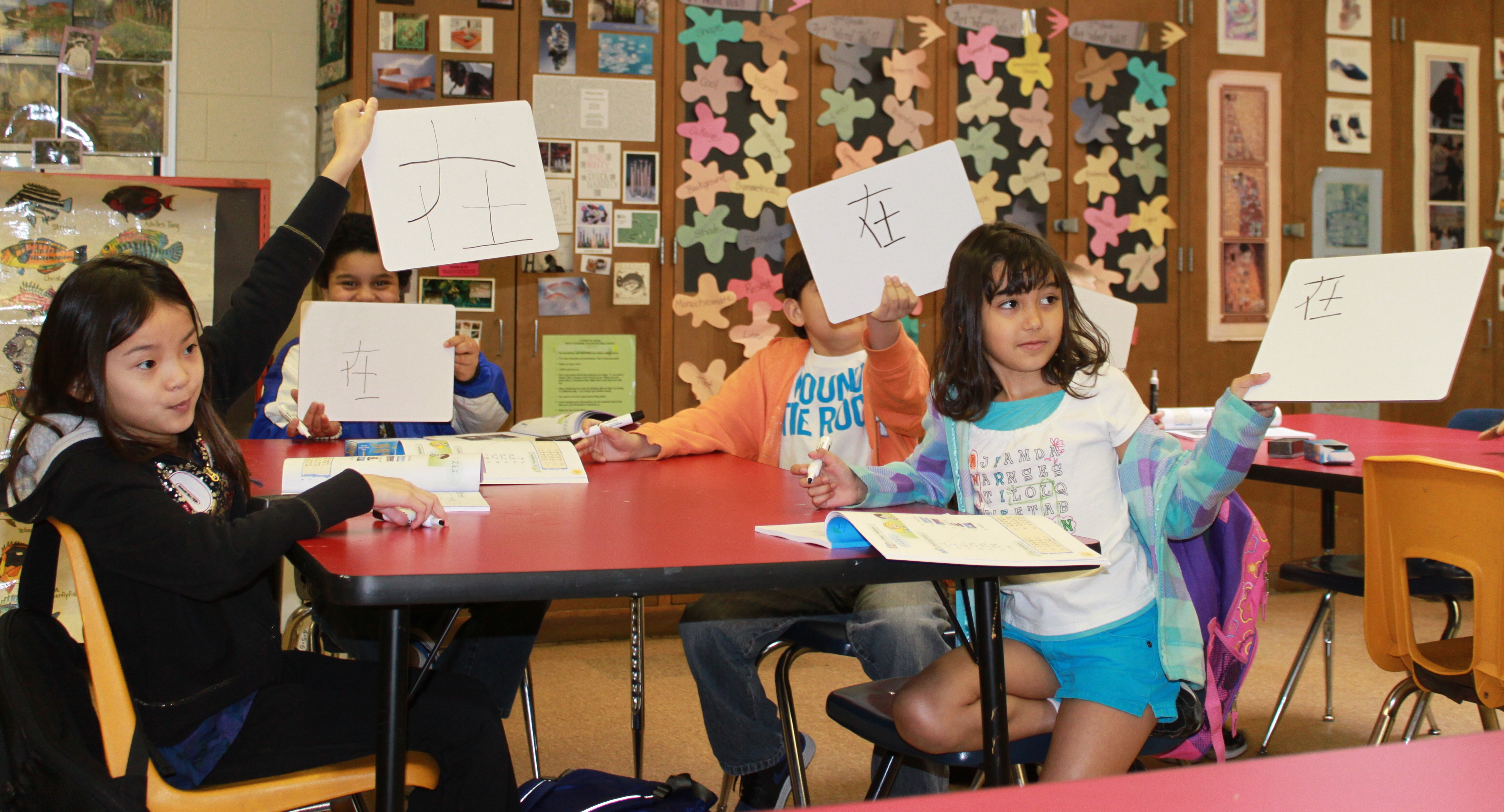 What’s Happening?
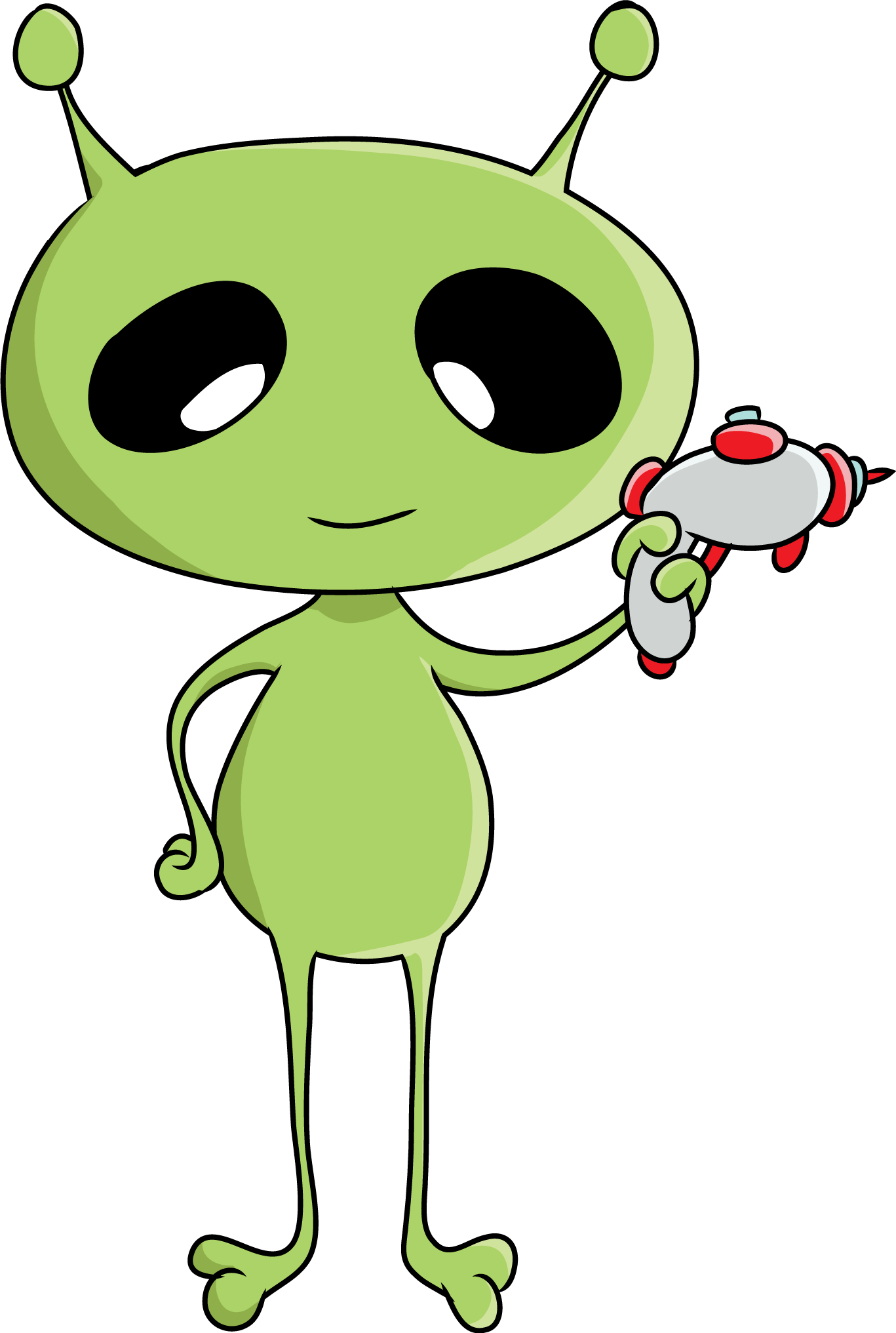 Hi,
I’m Andy 
the Alien.
[Speaker Notes: This is Andy the alien. He knows nothing about teaching Chinese. How would you explain to him how you assess your students. He sees you in the classroom, but is confused how you know they are learning.]
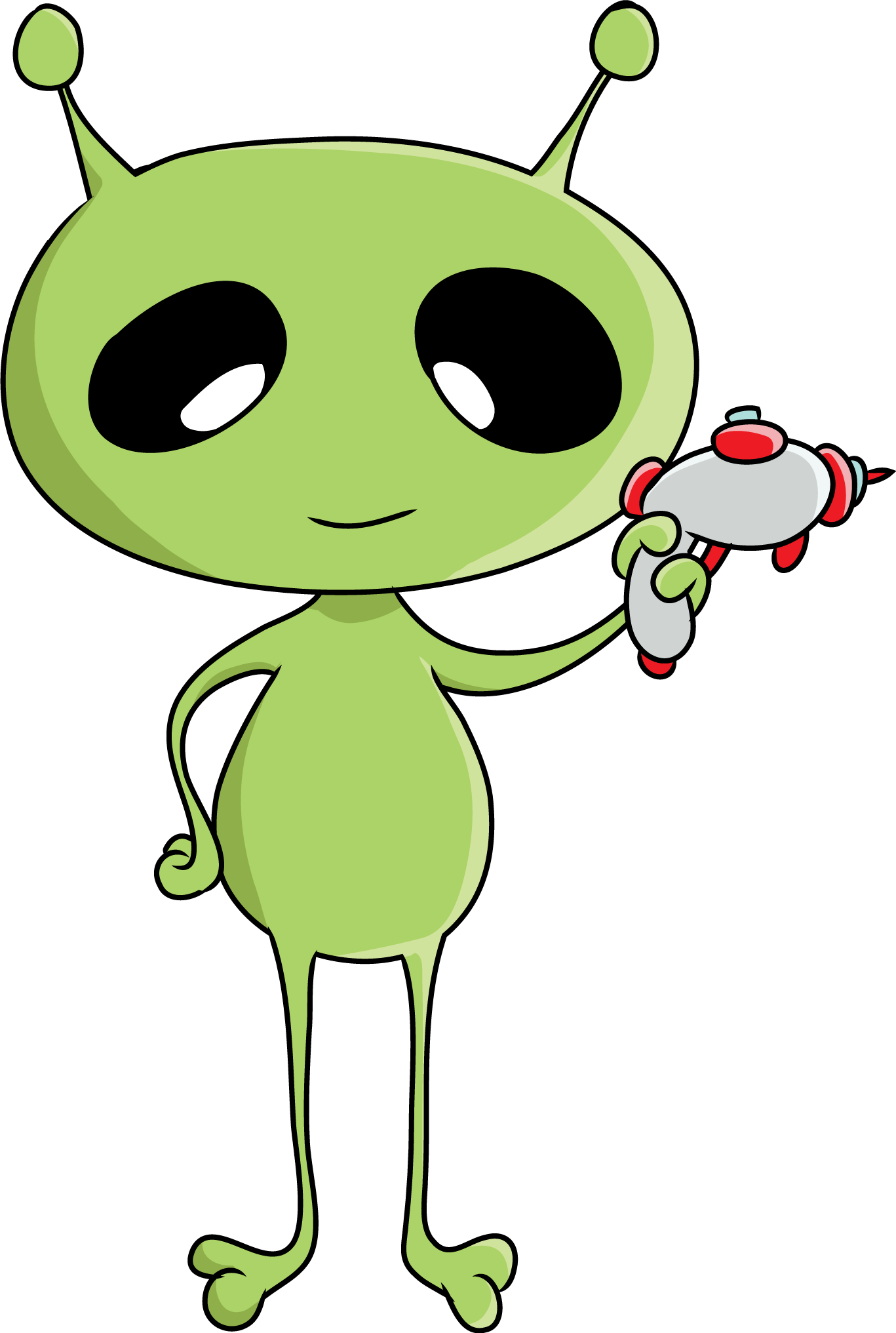 How do you know what students are learning?
What do you assess?
When do you assess?
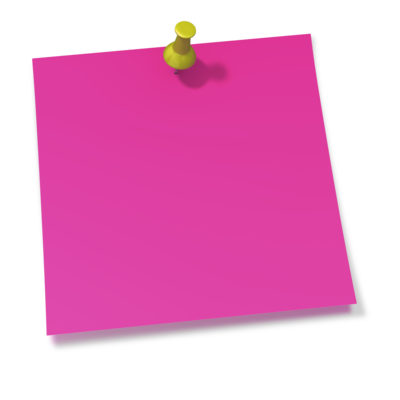 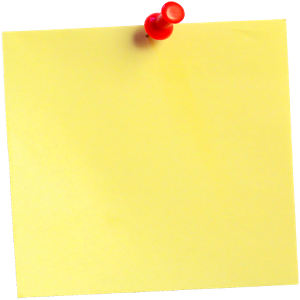 [Speaker Notes: So is Assessment is for learning...What do we assess?
Do we assess everything we teach?
Do we only assess]
When do you assess?
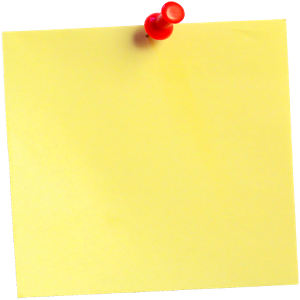 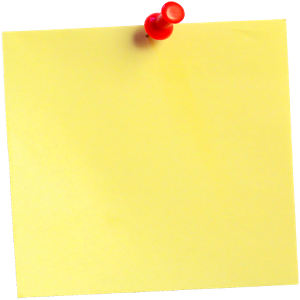 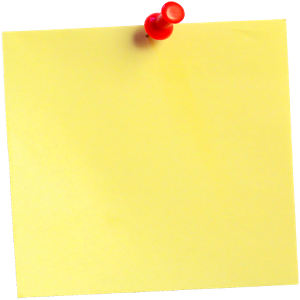 End of Chapter Test
Speaking Test
Everything I teach
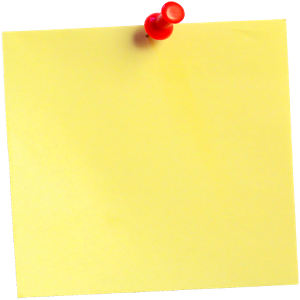 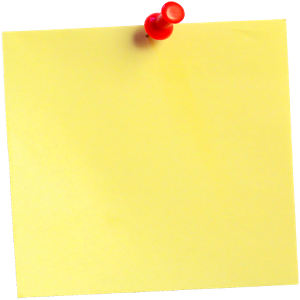 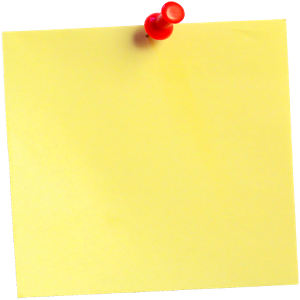 Test character writing
Vocabulary
Weekly Test
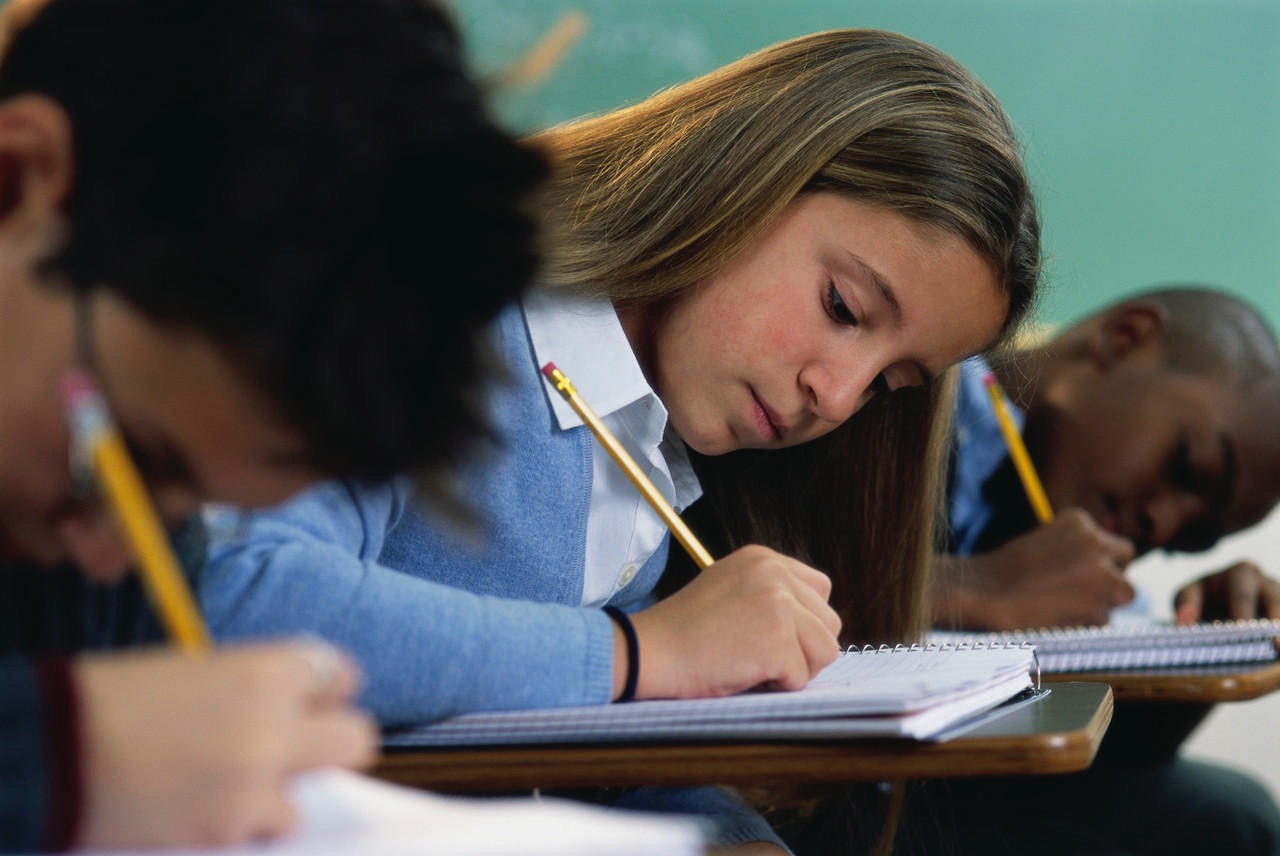 Assessment of Learning
What have students learnt?
No student involvement
No emphasis on improving learning
Teacher decides how learning will be assessed
What is
Assessment For Learning?
Assessment For Learning
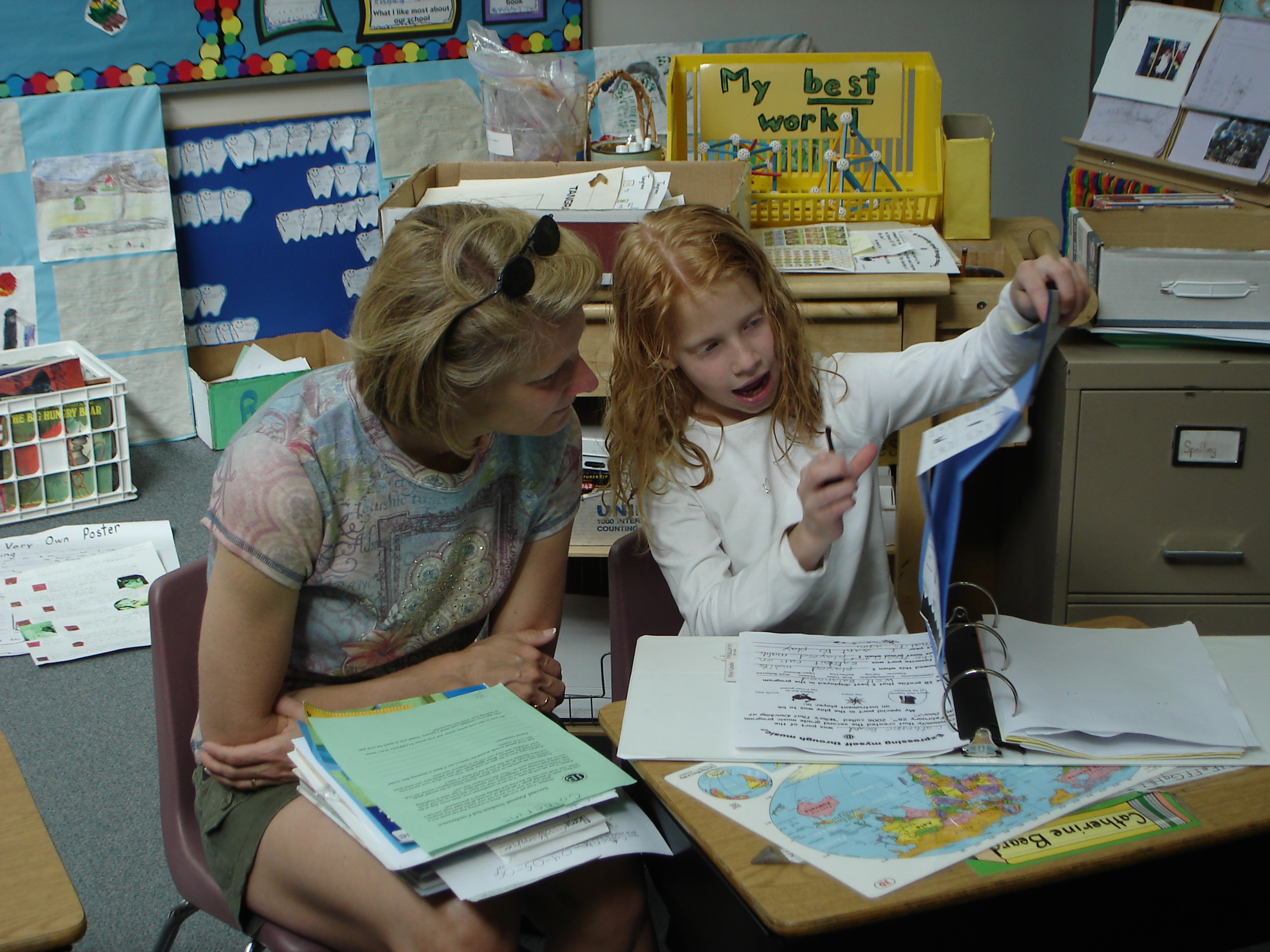 Students are involved in process
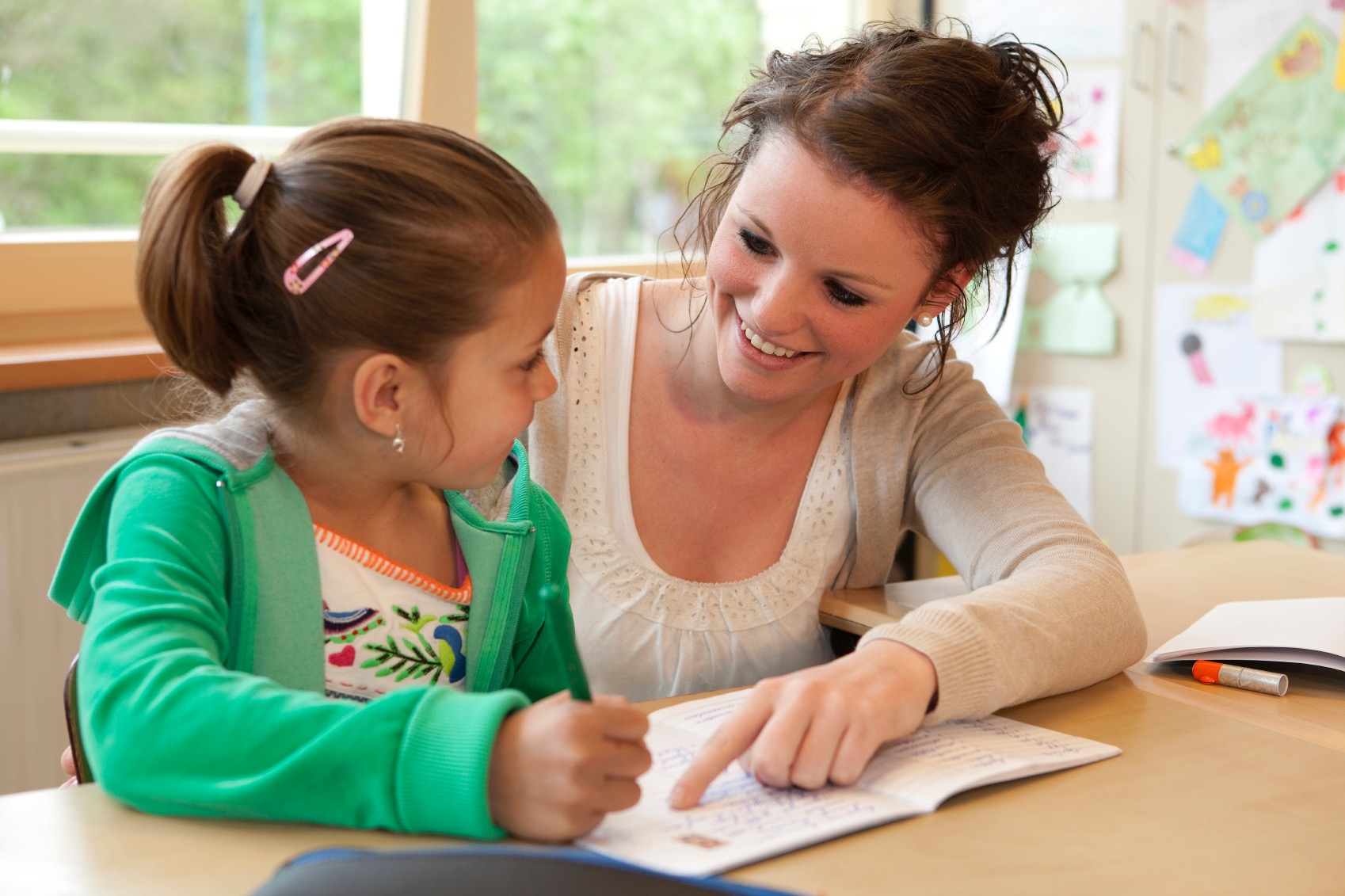 Assessment For Learning
Teachers and students plan ways they will demonstrate their learning.
Assessment For Learning
Continuous process
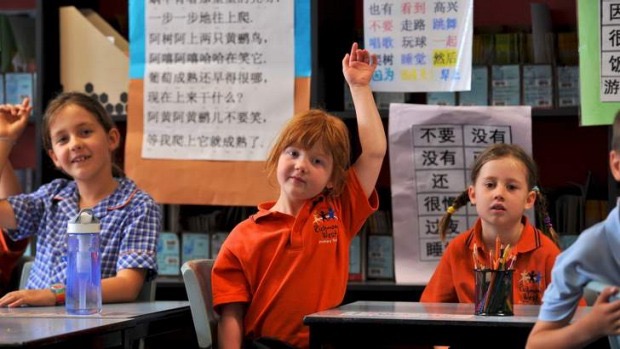 Assessment For Learning
Peers, Teacher and student assess progress
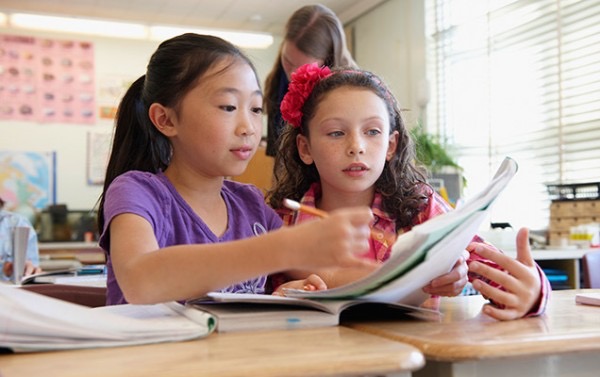 Assessment For Learning
Clear Learning Outcomes that students can verbalize.
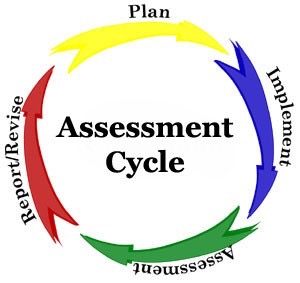 Assessment For Learning
1.Why?
2.What?
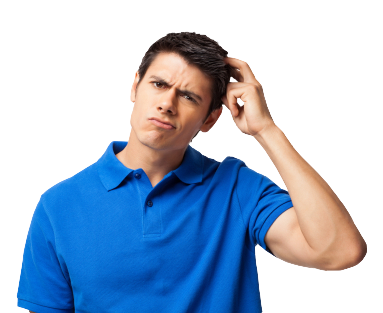 3.When?
4.How?
Assessment For Learning
What?
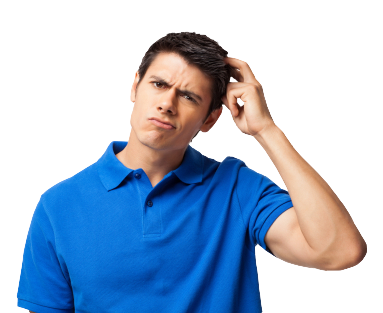 The goal is to make a delicious soup.
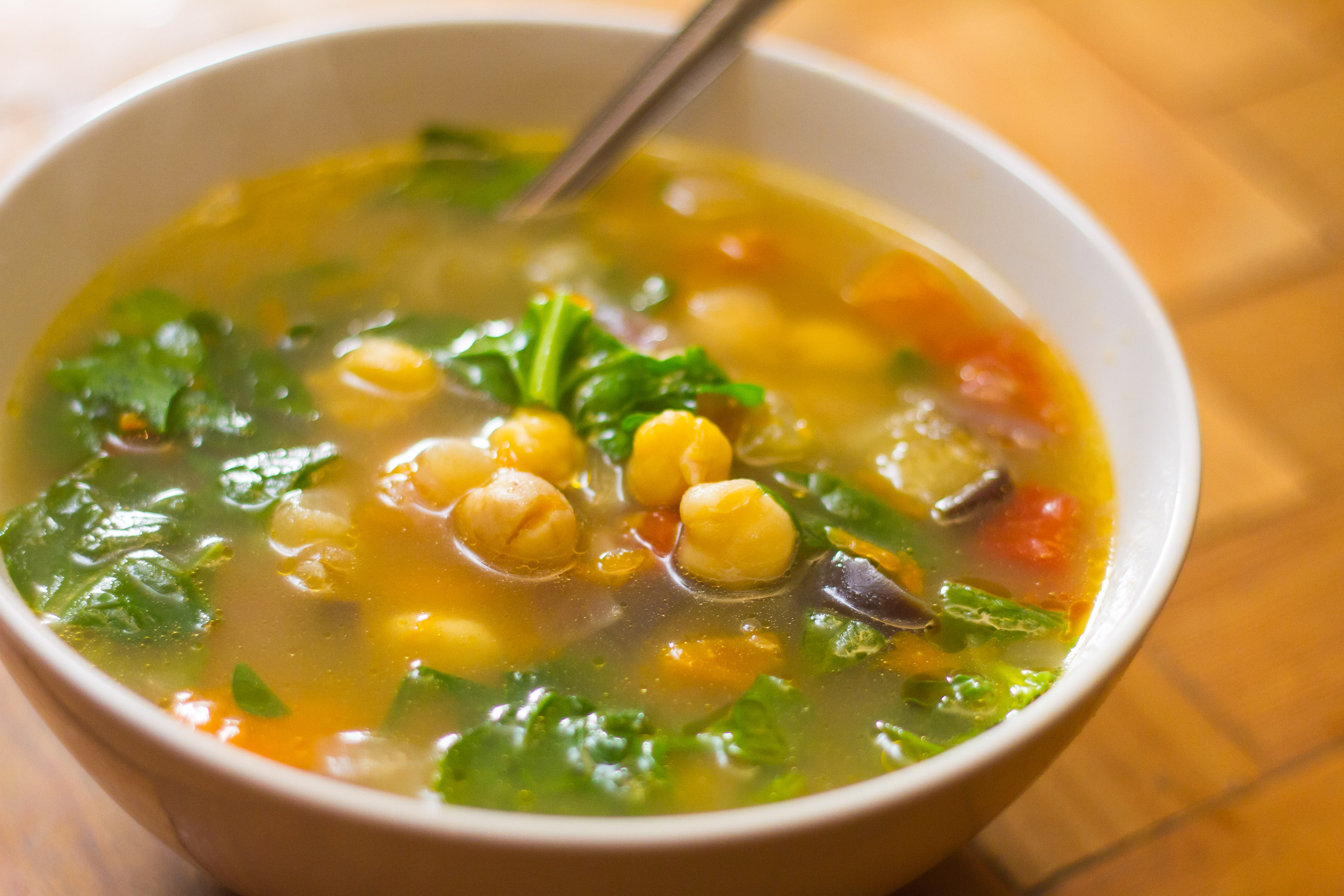 Martin Yan will judge my soup.
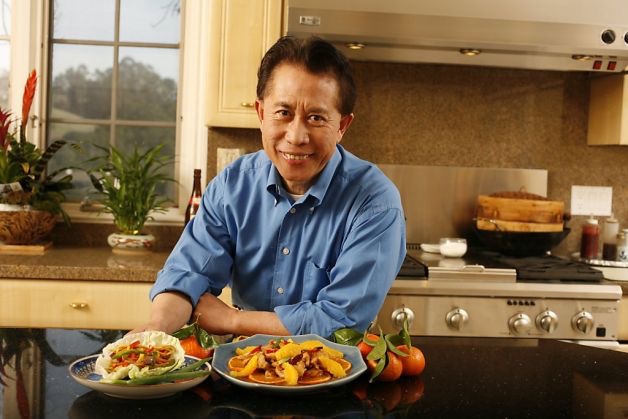 I learn how to make soup.
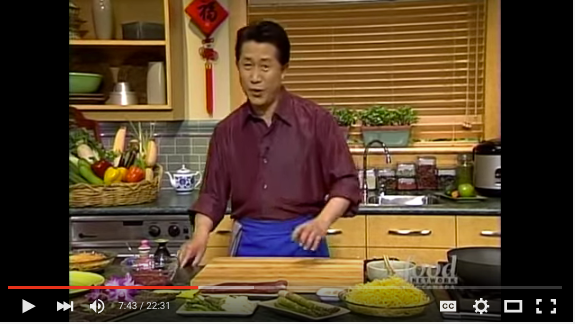 Fail! It tasted bland and was not good at all!
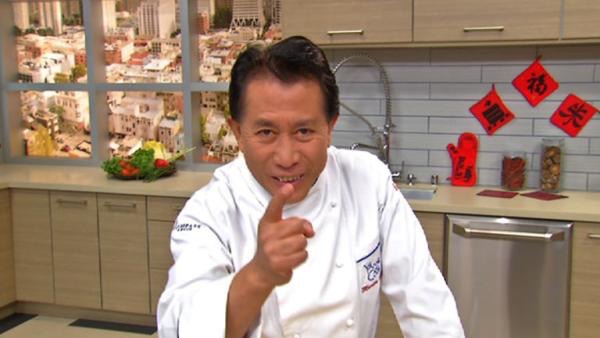 I give you a D!
[Speaker Notes: This is assessment of learning. It’s how most teachers assess students.  You give students information, they learn it, and then you are tested.]
Assessment For Learning
The goal is to make a delicious soup.
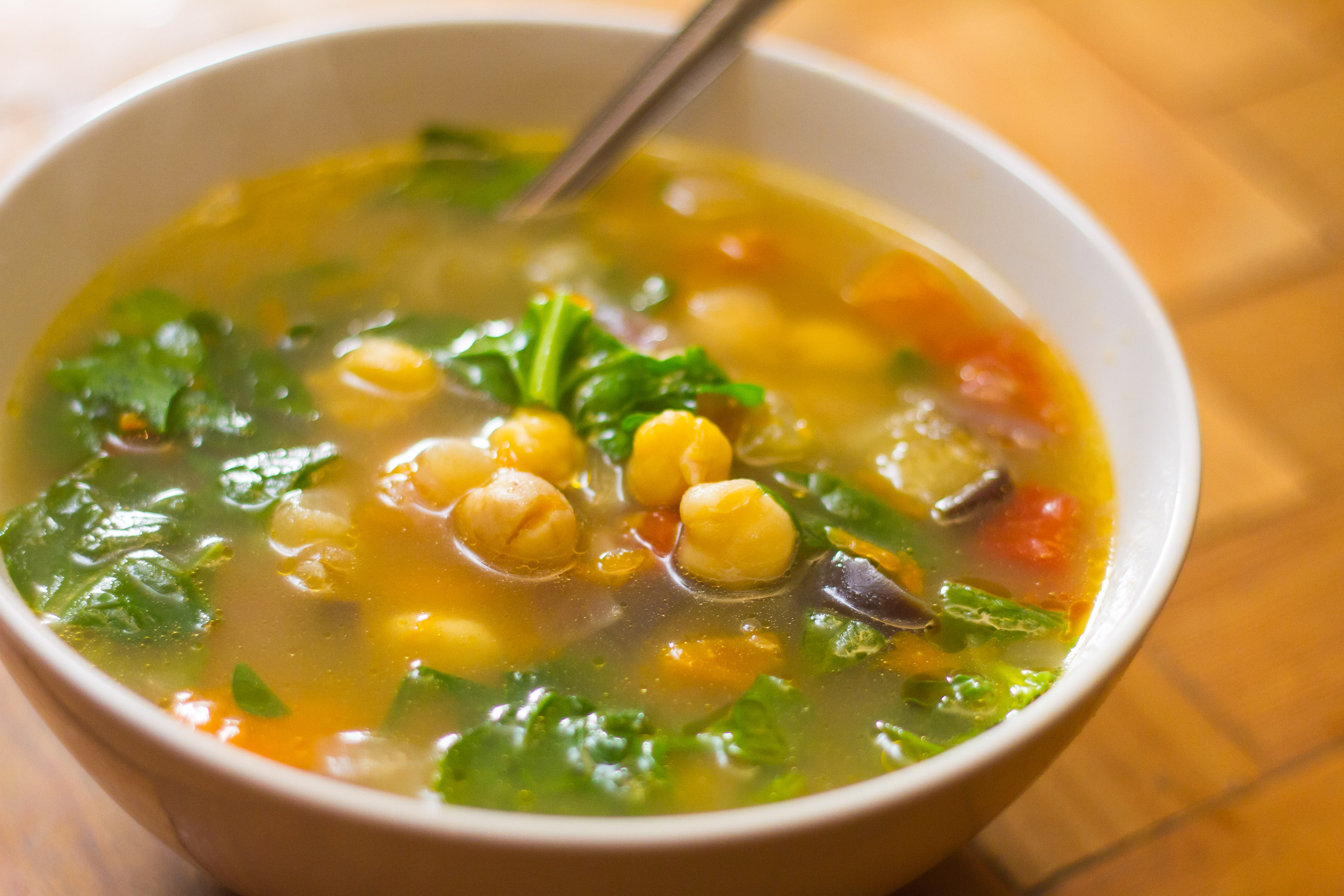 Martin Yan will judge my soup.
Who will assess my ability
to make soup?
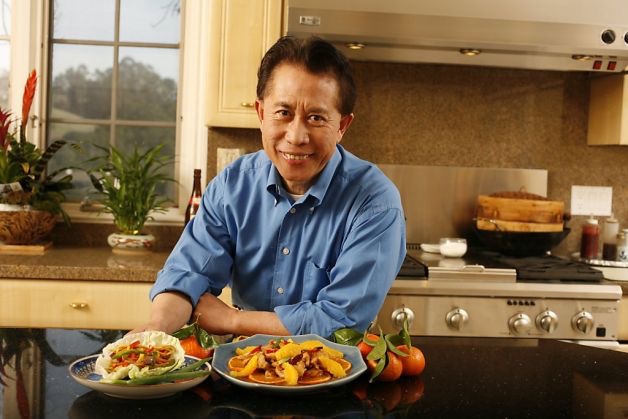 I will judge my soup.
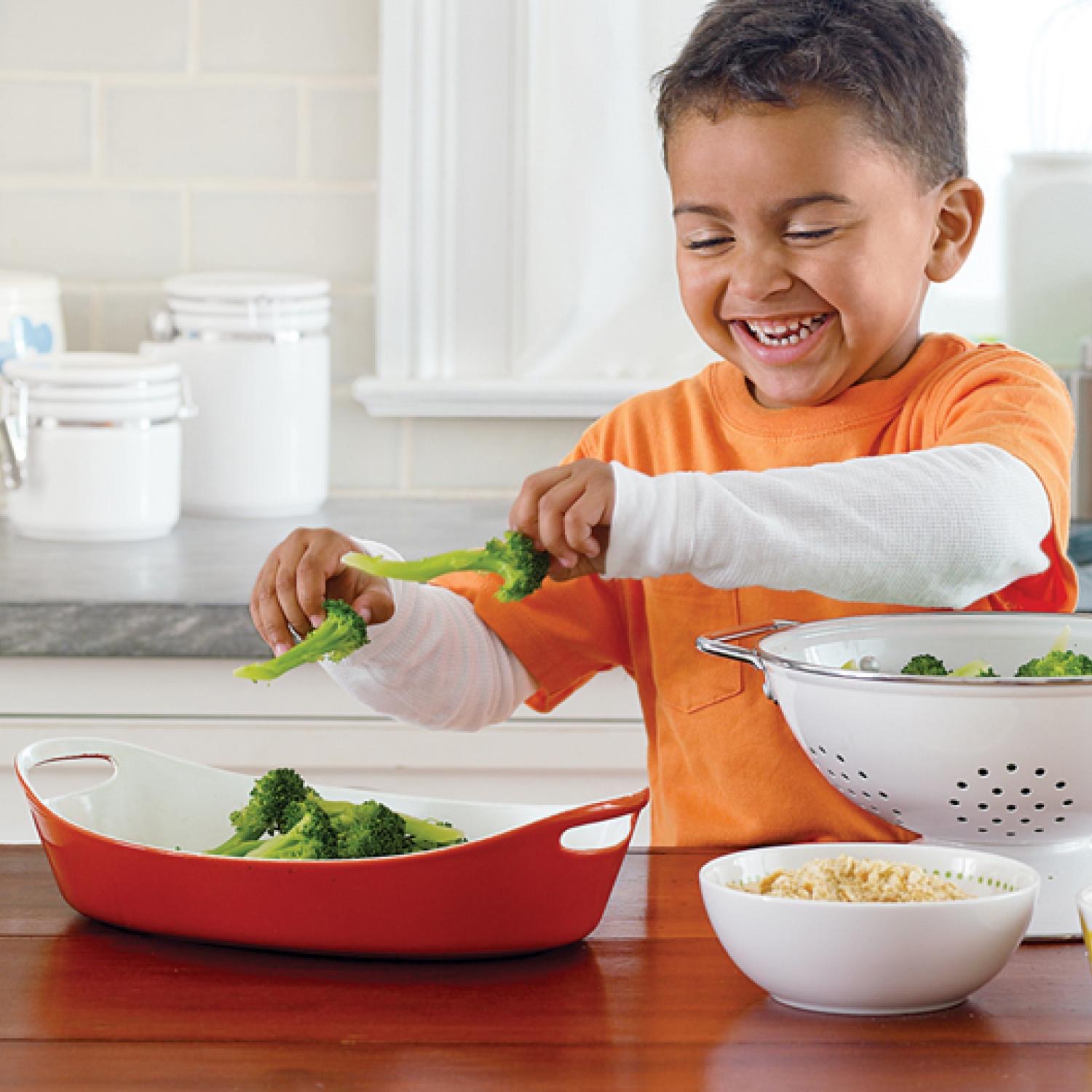 Peers will judge my soup.
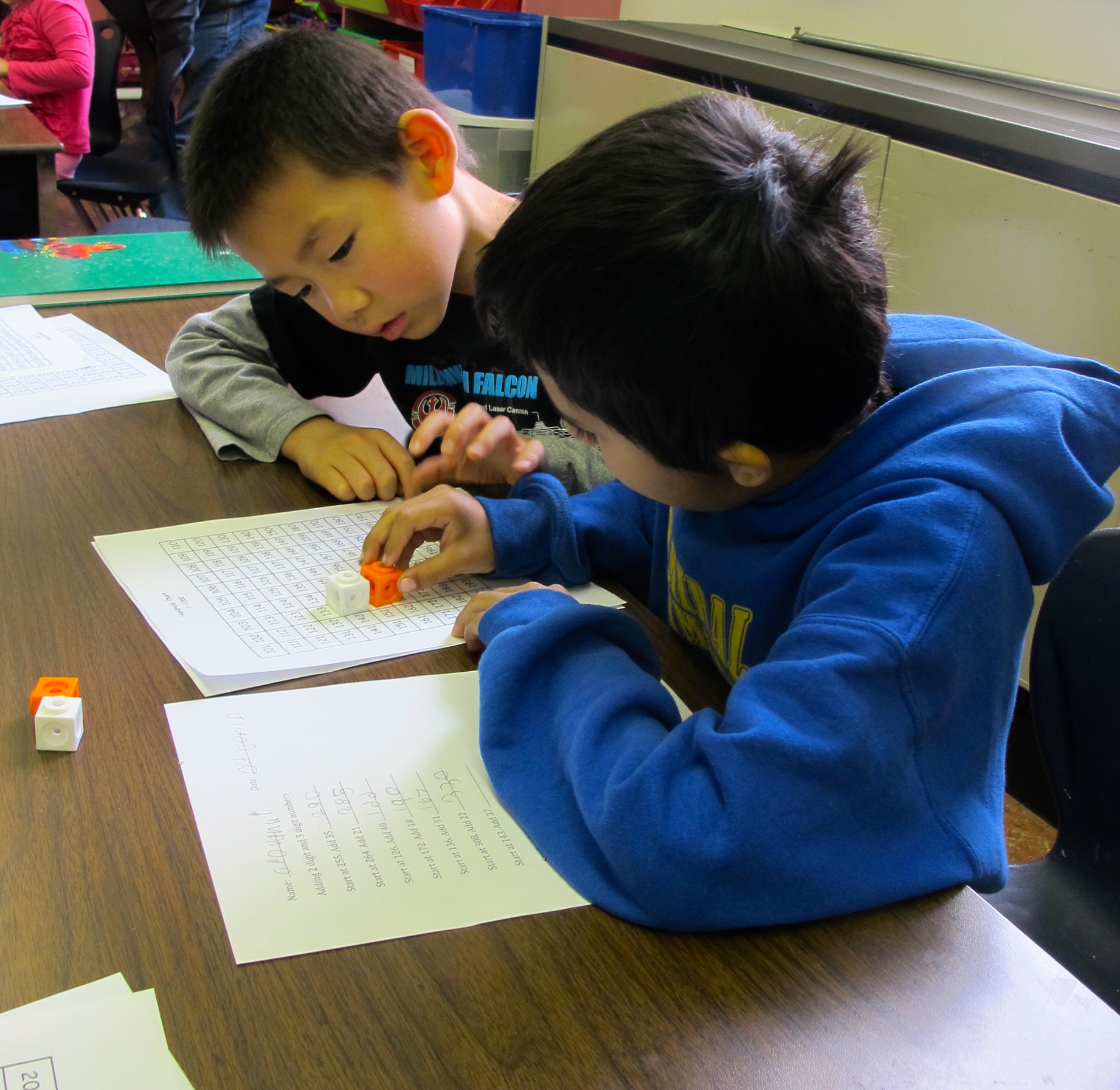 I learn how to make soup.
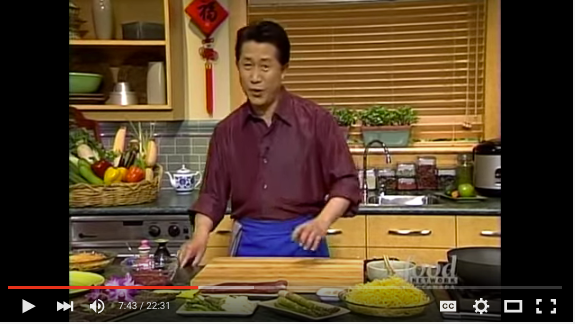 feedback 
moves the learner forward to the Goal
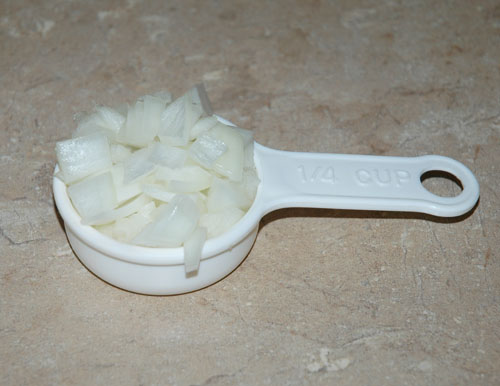 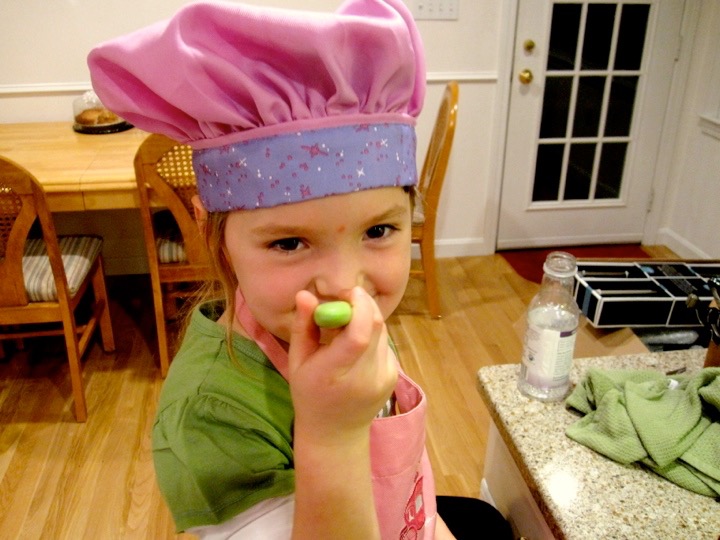 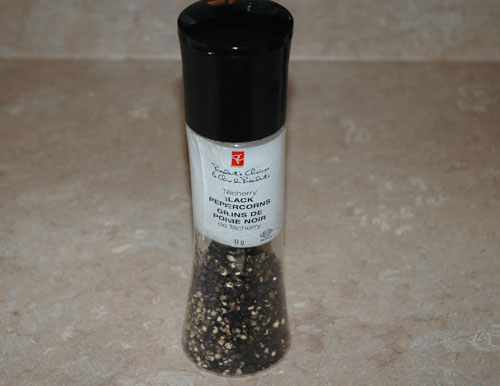 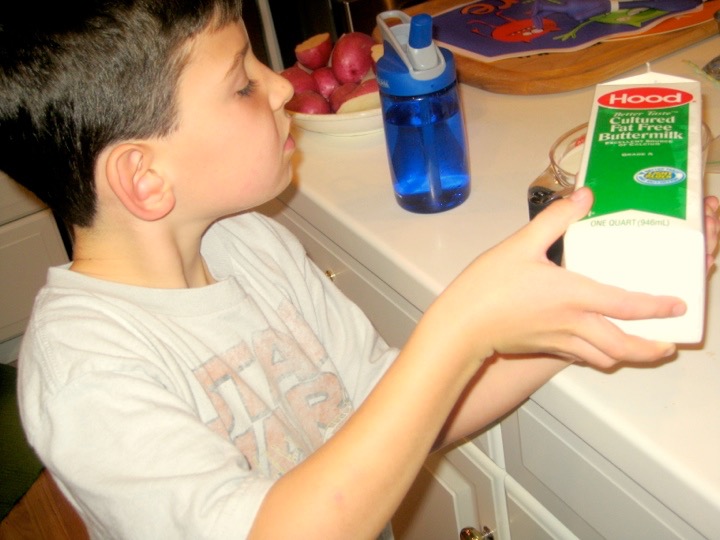 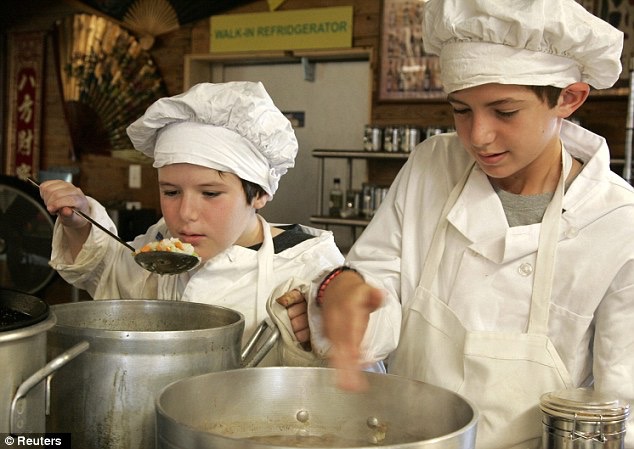 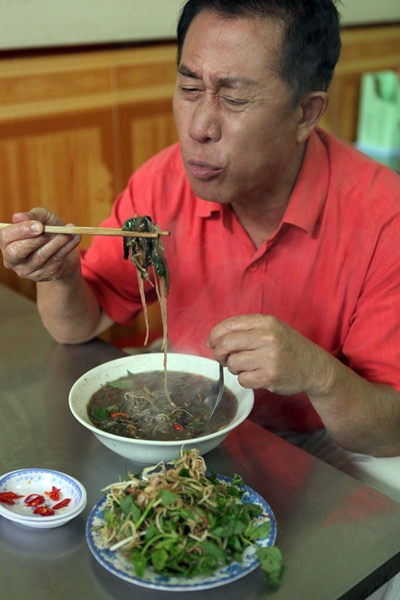 Assessment of my soup is a continuous process.
GOAL
You may want to practice cutting vegetables correctly.
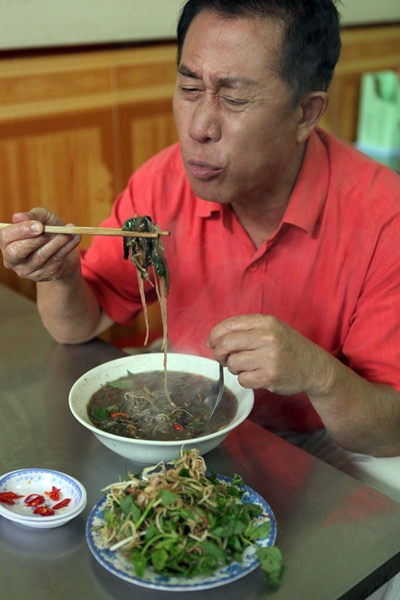 feedback
It’s needs more
salt.
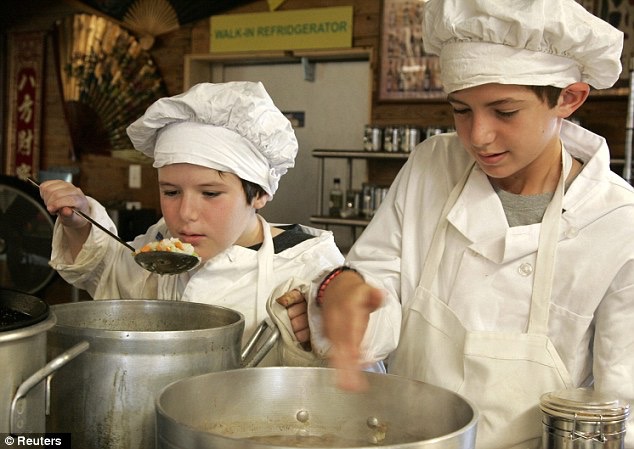 feedback
I try it, but it needs
more flavor.  
I will go back and 
watch the video.
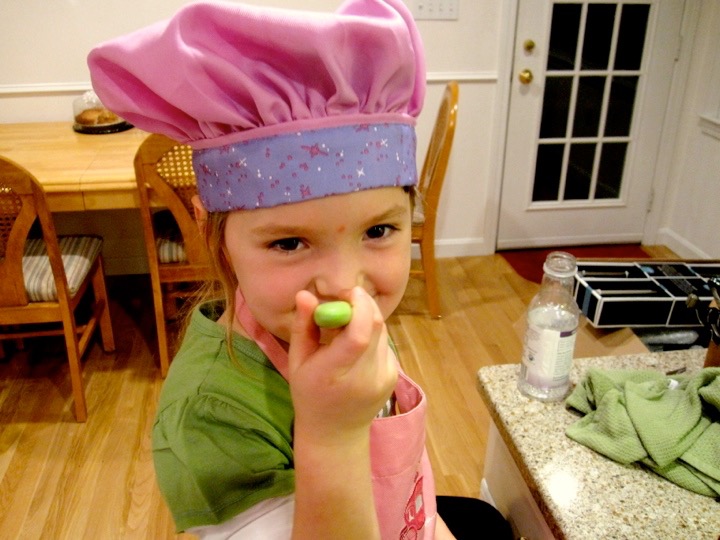 feedback
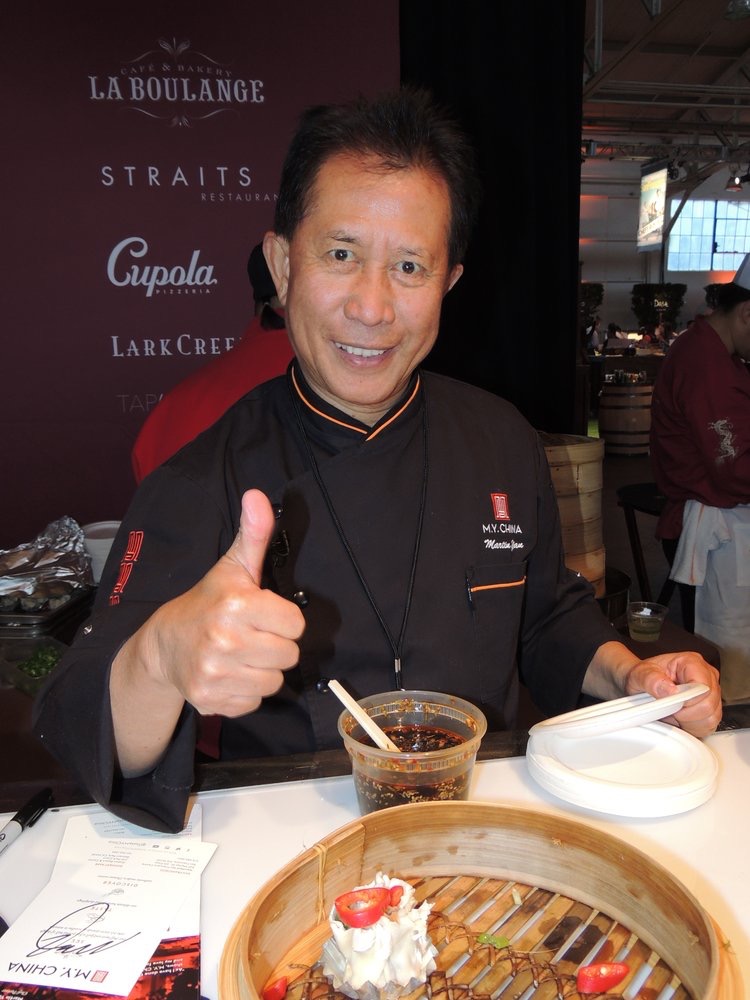 Assessment For Learning
 is
Continuous Assessment
The Traditional Model Of Assessment
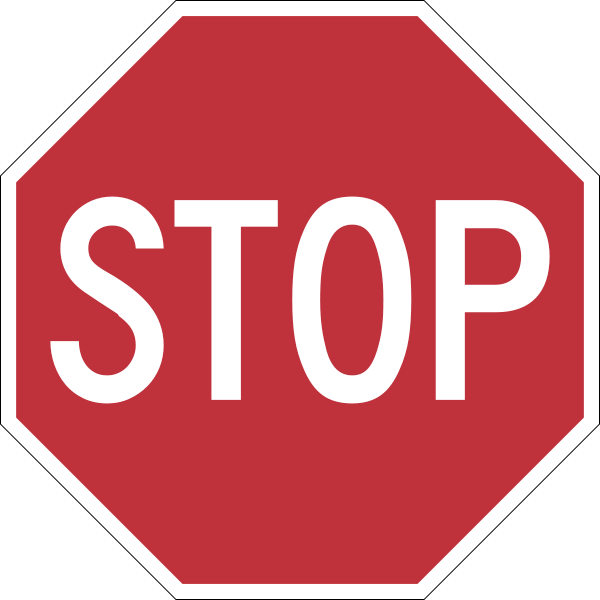 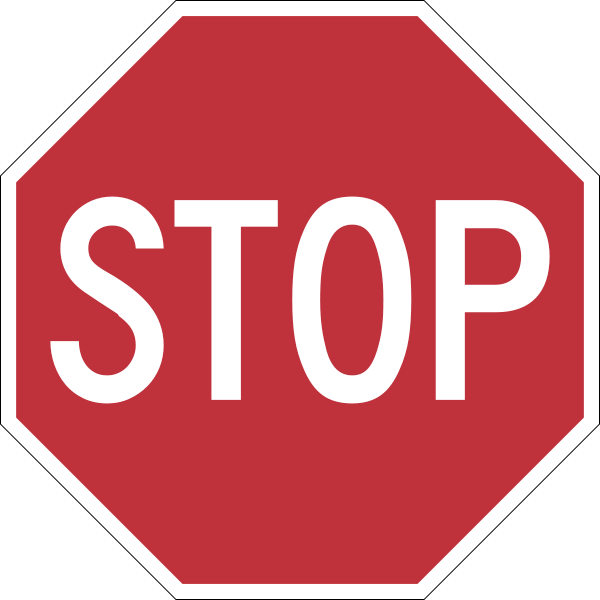 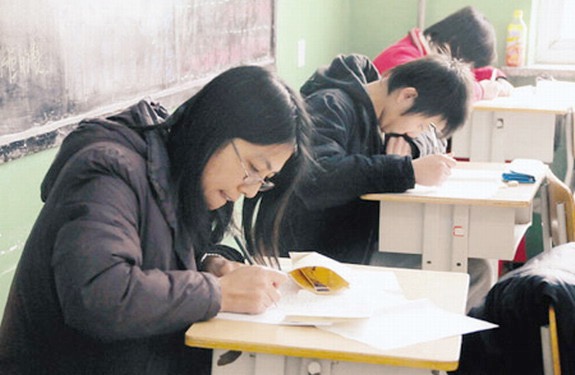 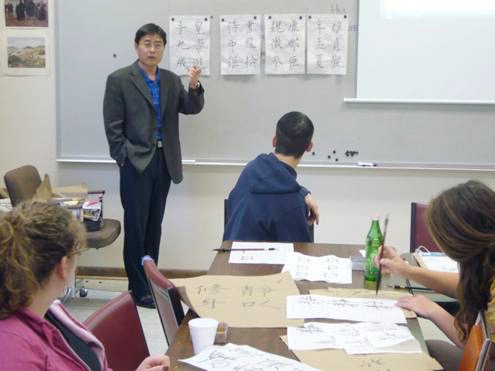 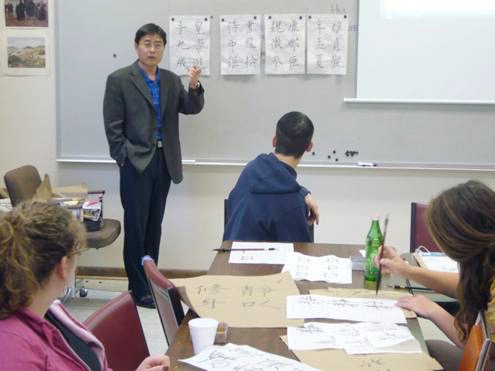 Teach                 Test                    Move on
Teach - Test - Move on
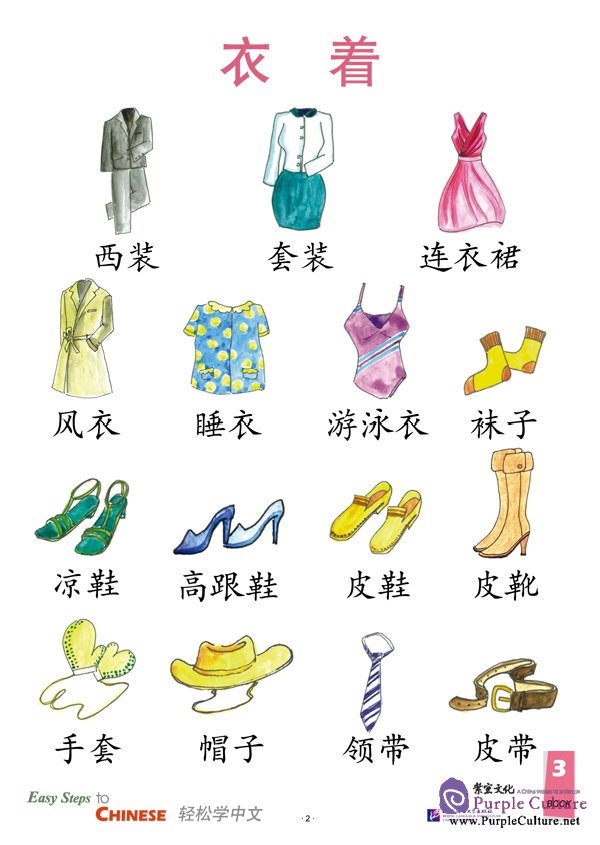 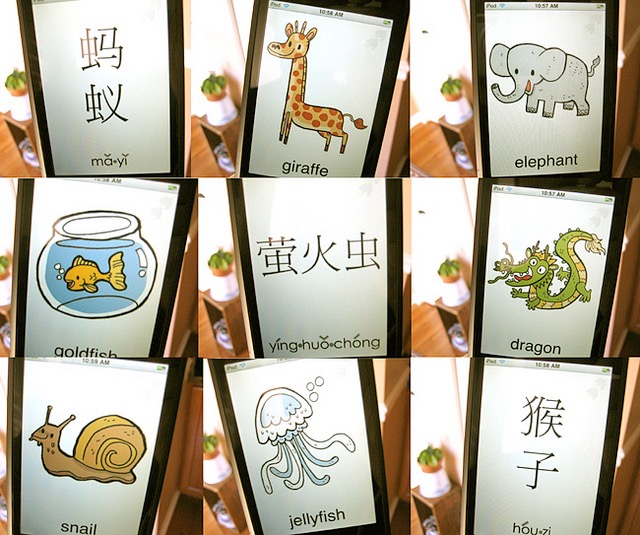 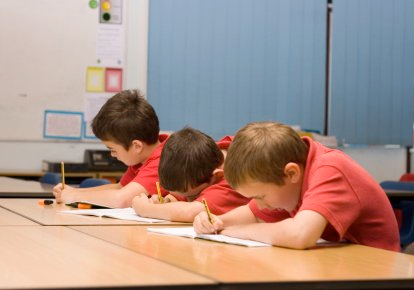 Assessment OF Learning Model
Assessment For Learning Model
Check in with students
Target
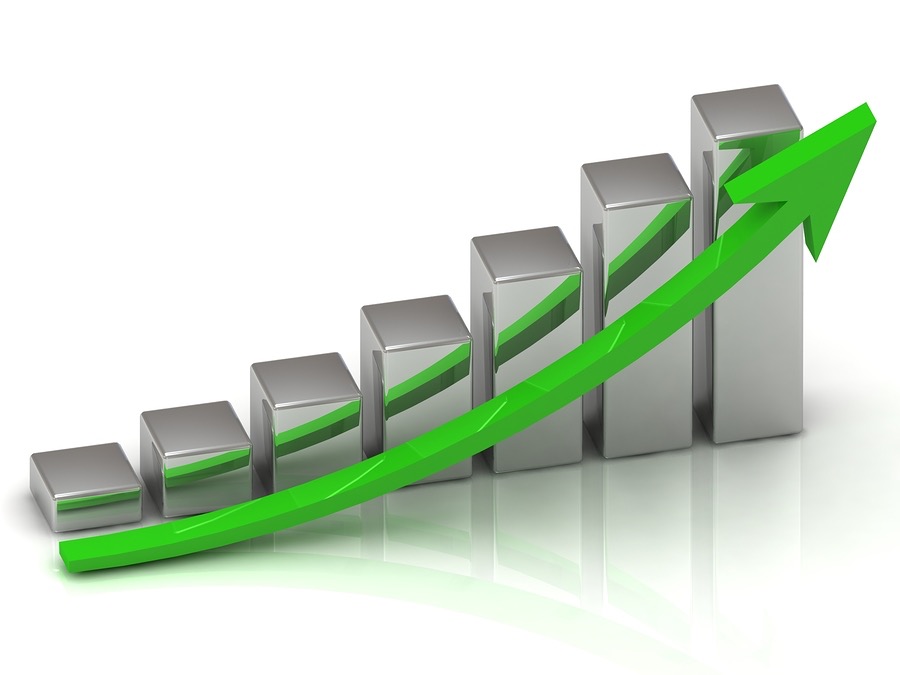 [Speaker Notes: Just overview:
Learning target
Building blocks
Knowledge or subskills
Critical junctures
Assessment for learning]
Assessment For Learning
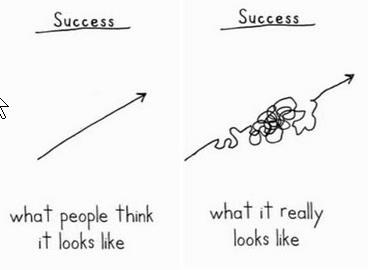 [Speaker Notes: Put this in your classroom.
Remind students that learning is a process...a bit forward...back..forward again.]
Goal
Outcome:  I Can Interview A Sports Person
Interview a Sports Person
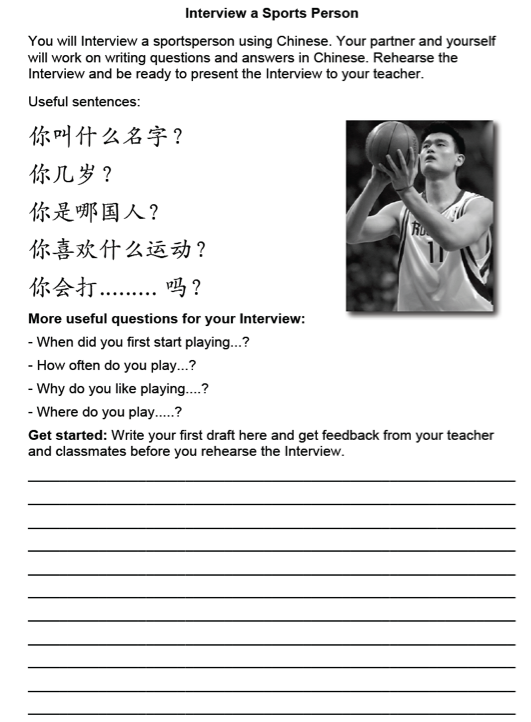 Assessment


Assessment


Assessment


Assessment
Listening Quiz
Role-play with partner
Label sports/match sentences
Informal checklist
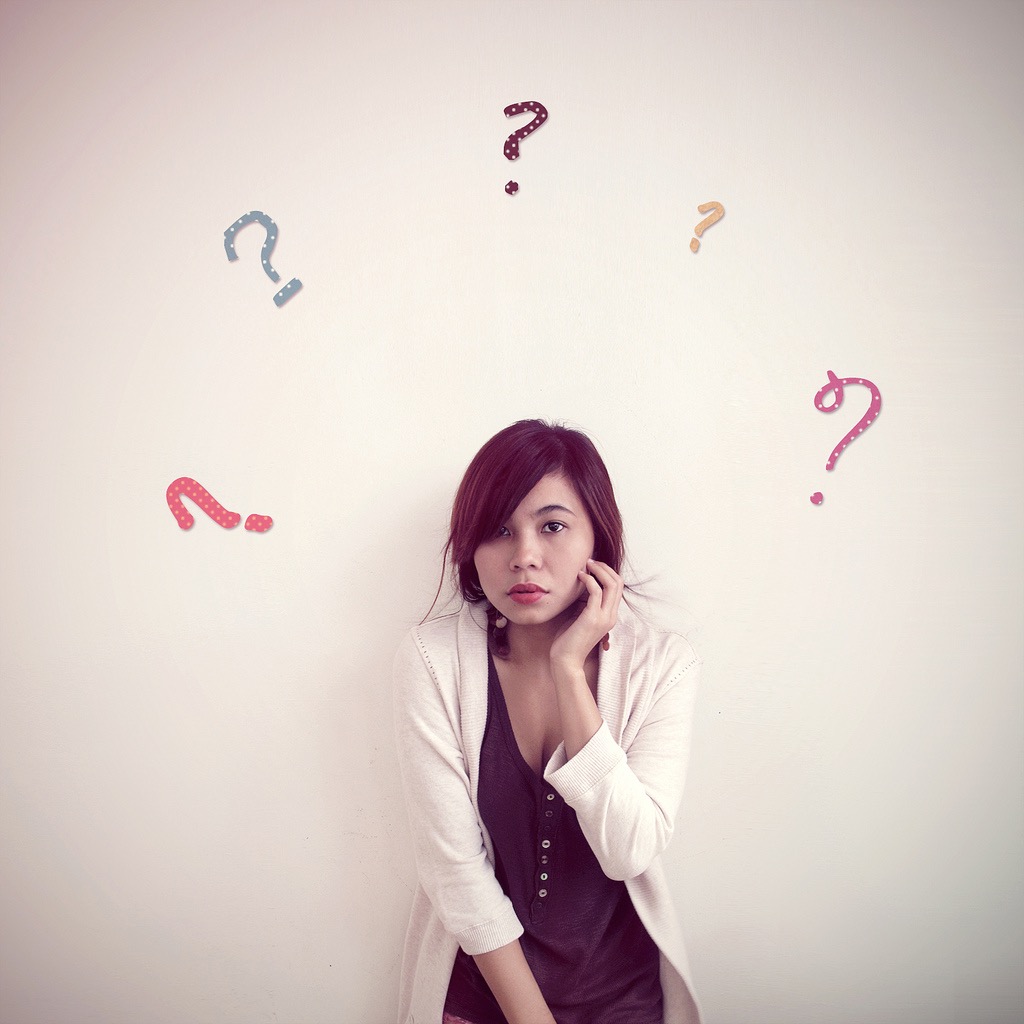 Why?
[Speaker Notes: It seems obvious really. We assess to find out what students know..
Well...]
Assessment for Learning improves learning for all students.
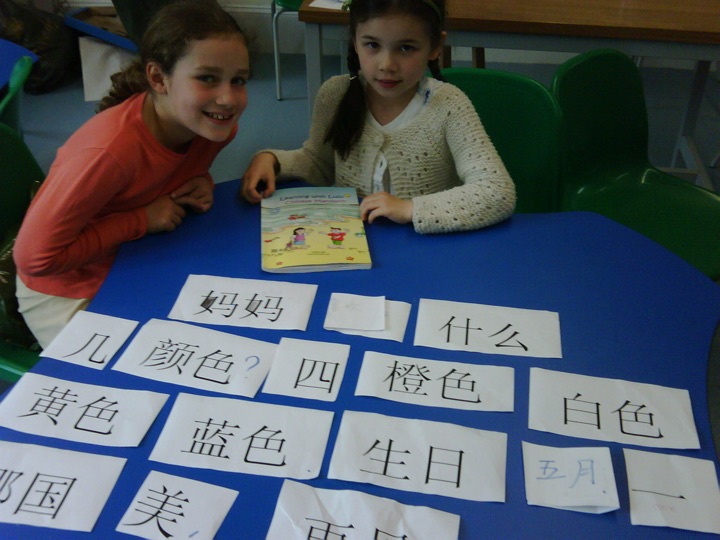 [Speaker Notes: Our aim as teachers is to maximize learning...
So many teachers think that preparing students for tests is the sole aim of assessment.
They are missing a large part of the learning process.

Imagine, aliens landed....Using hands, what do you think learning looks like?]
Using Assessment for Learning techniques, students made almost twice the progress over a year.
(William, Lee, Harrison and Black - 2004)
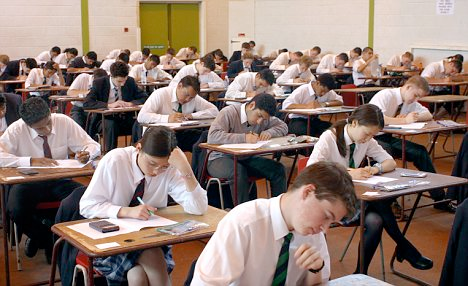 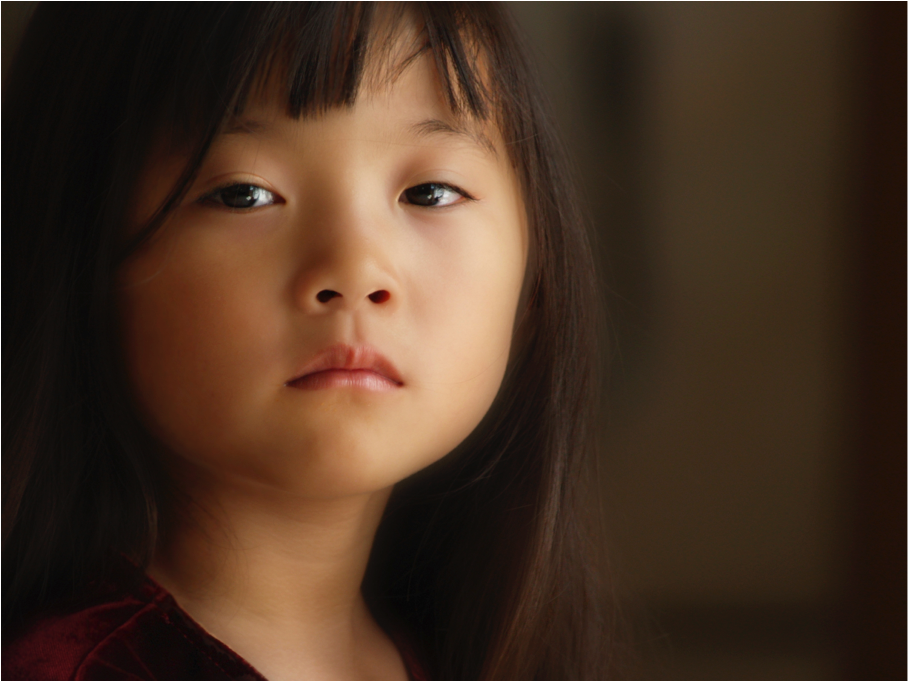 I learn best when I am given feedback about the quality of my work, and what I can do to improve it.
feedback 

provides the learner information with:
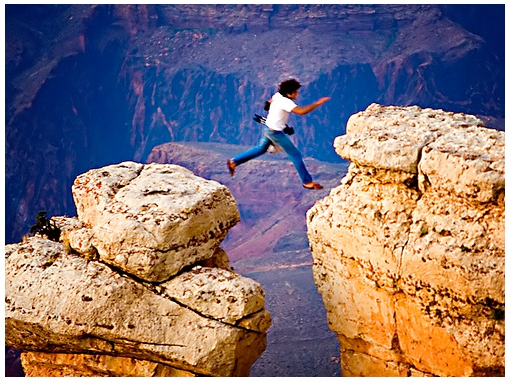 Where I want to be
Where I am
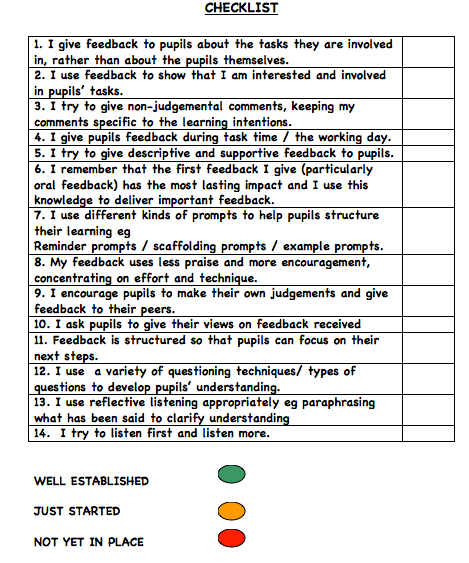 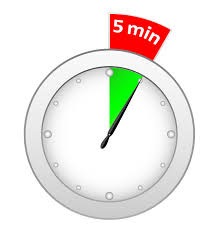 Let’s give some Feedback
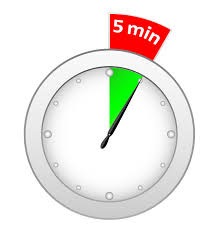 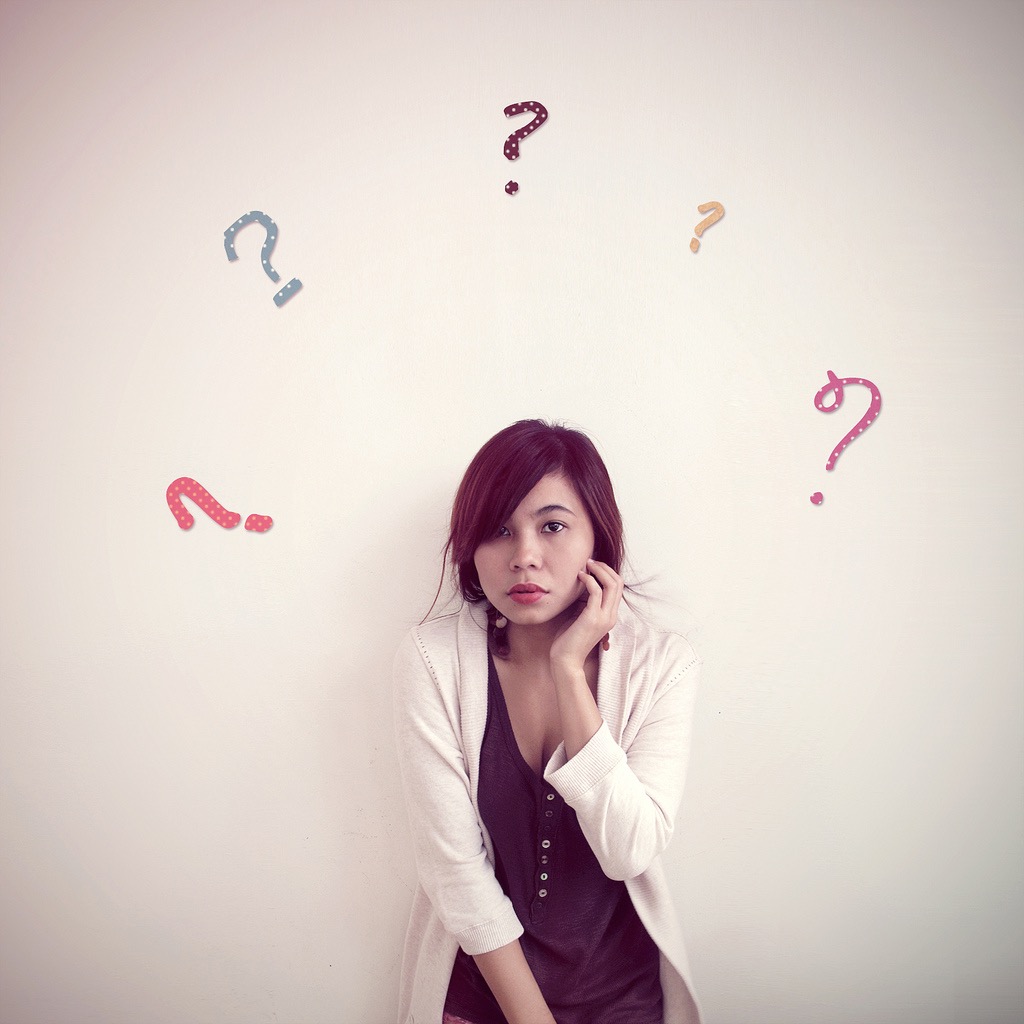 When?
Student-Friendly Learning Goals
Provide students with a clear and understandable vision of the learning target.
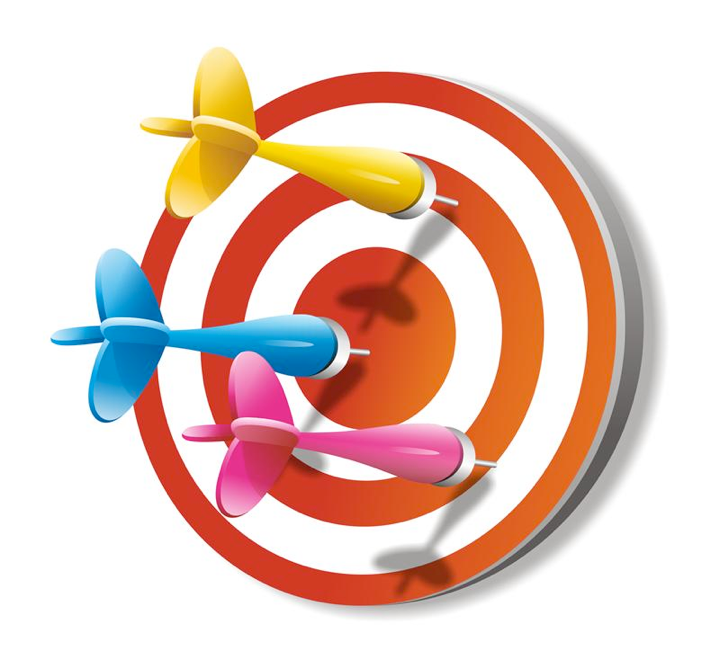 I can.....
I can tell...
I can read..
I am able to .....
I can write...
I know.....
I will be able to .....
I am learning how to.....
[Speaker Notes: Not having targets is like...running a race and not knowing the destination...]
Learning Goals - S.M.A.R.T
Small
Measurable 
Achievable 
Realistic
Time limited
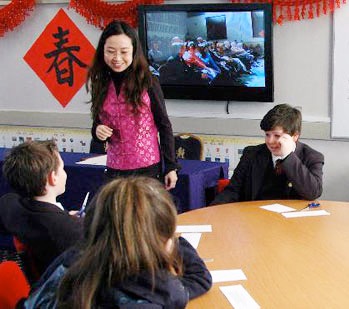